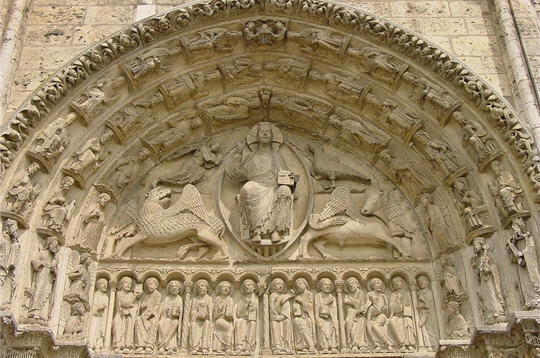 LE CHRIST ROI de L’UNIVERS
1
Objectif des diaporamas de « Apprenez-nous à prier » ?

Nourrir sa foi  
au fil de l’année liturgique


Associant vérités et images, ces canevas sont destinés 
à provoquer des questions, engager un dialogue…

 Avec la grâce de Dieu,
la foi se transmet surtout en direct !
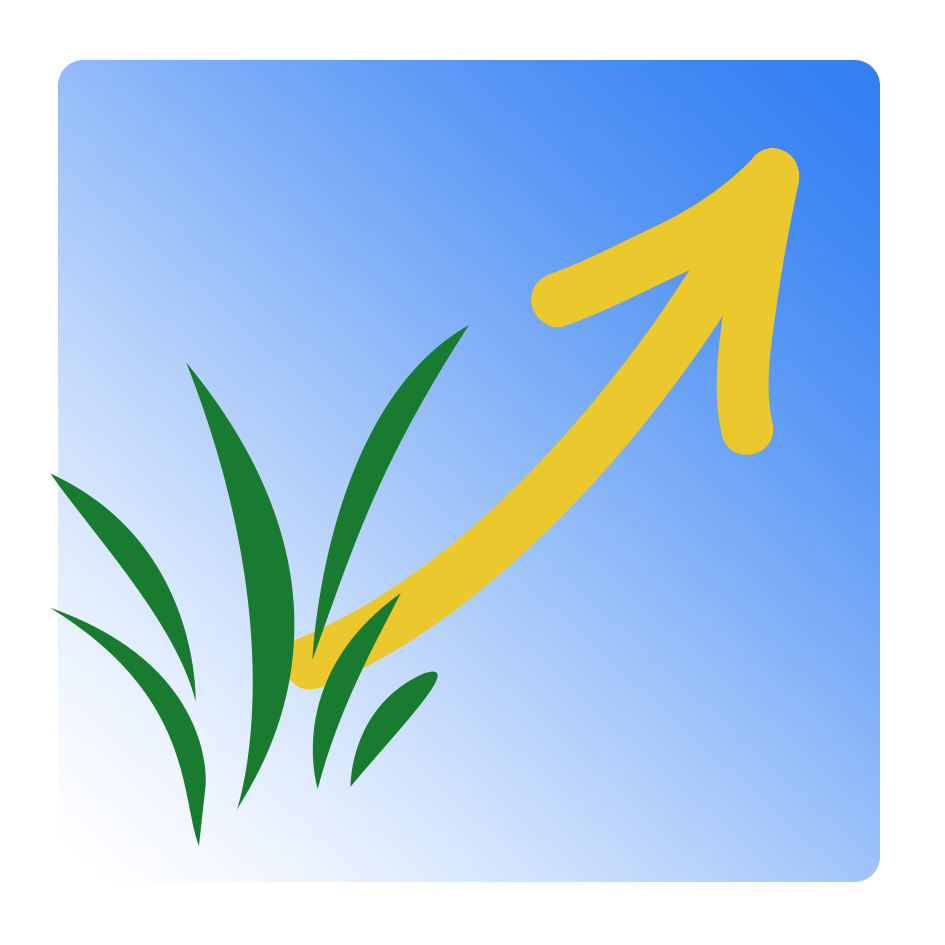 Apprenez-nous à prier  -  Le Christ, Roi de l’univers
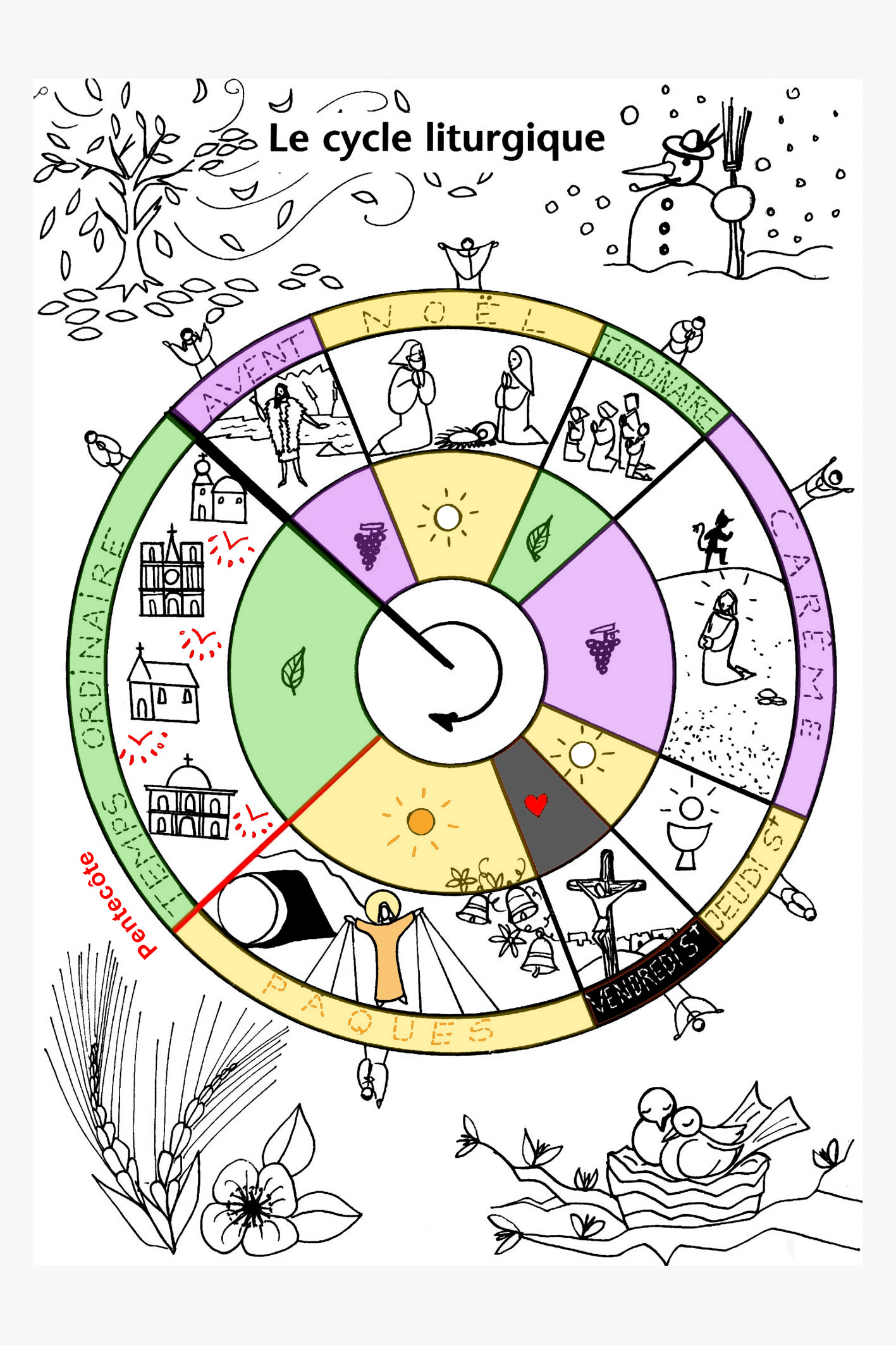 La fête du 
Christ Roi de l’univers 
marque la fin 
de l’année liturgique.
Le mois prochain, un nouveau cycle ouvrira le temps de l’Avent, 
temps de préparation 
à la venue du Sauveur, à Noël.
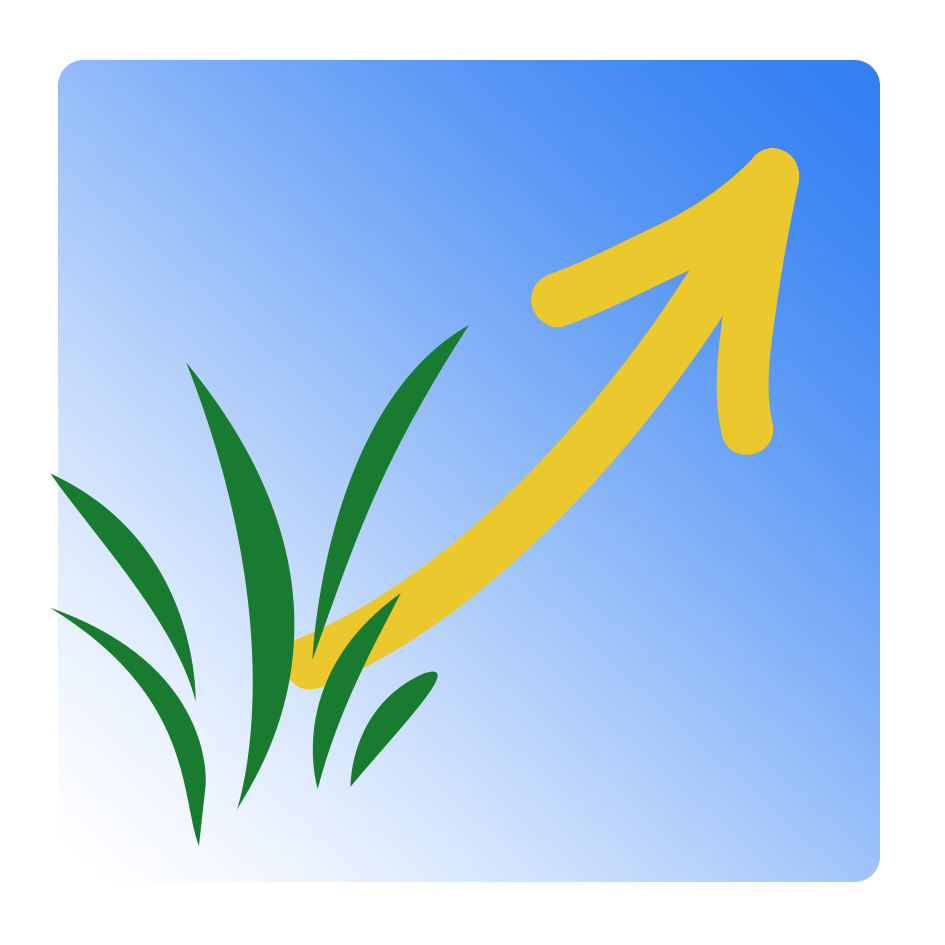 3
Apprenez-nous à prier  -  Le Christ, Roi de l’univers
Quel est le but de la fête du Christ Roi de l’Univers ?
Affirmer la royauté 
du Seigneur Jésus 
et sa puissance souveraine
 sur le monde entier
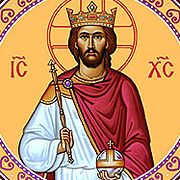 et
 annoncer
 son retour glorieux 
à la fin des temps.
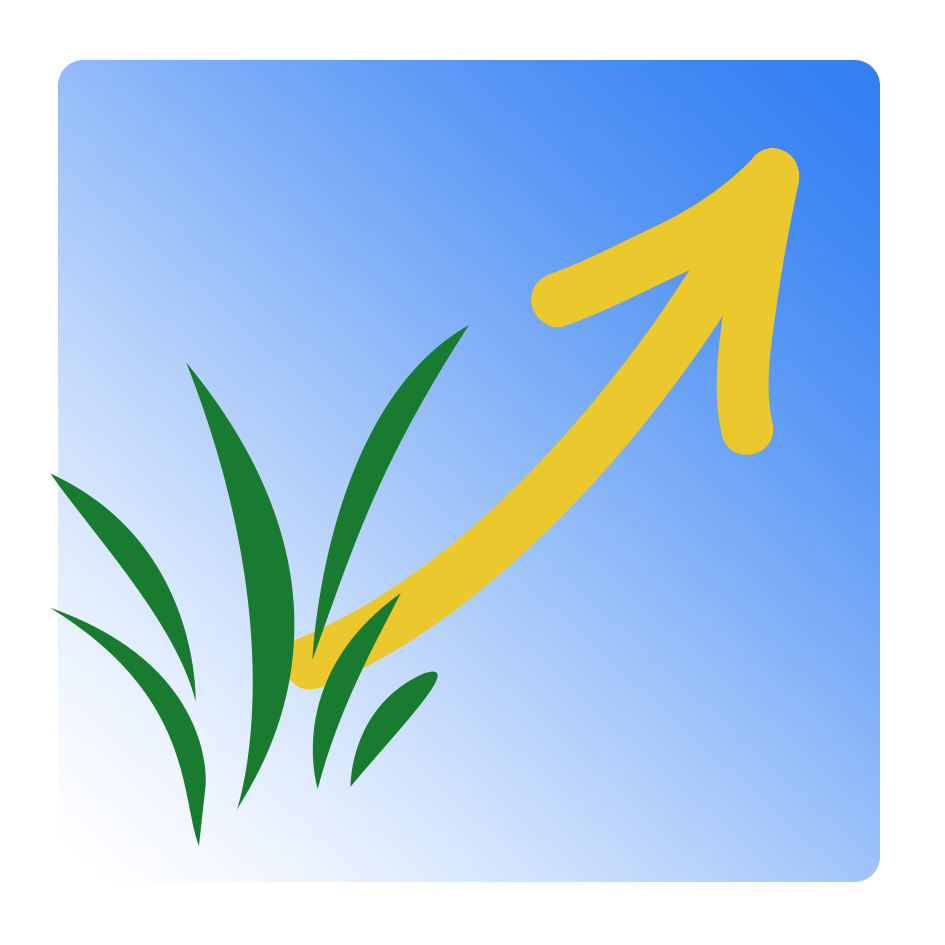 4
Apprenez-nous à prier  -  Le Christ, Roi de l’univers
La Royauté de Jésus est affirmée 
dès avant sa naissance, 
par l’Ange de l’Annonciation :
Voici que tu vas concevoir 
et enfanter un fils ; 
tu lui donneras le nom de Jésus.
Il sera grand, 
il sera appelé Fils du Très-Haut ; 
le Seigneur Dieu lui donnera 
le trône de David son père ;
il régnera pour toujours 
sur la maison de Jacob, 
et son règne n’aura pas de fin. 
(Lc 1, 31-33)
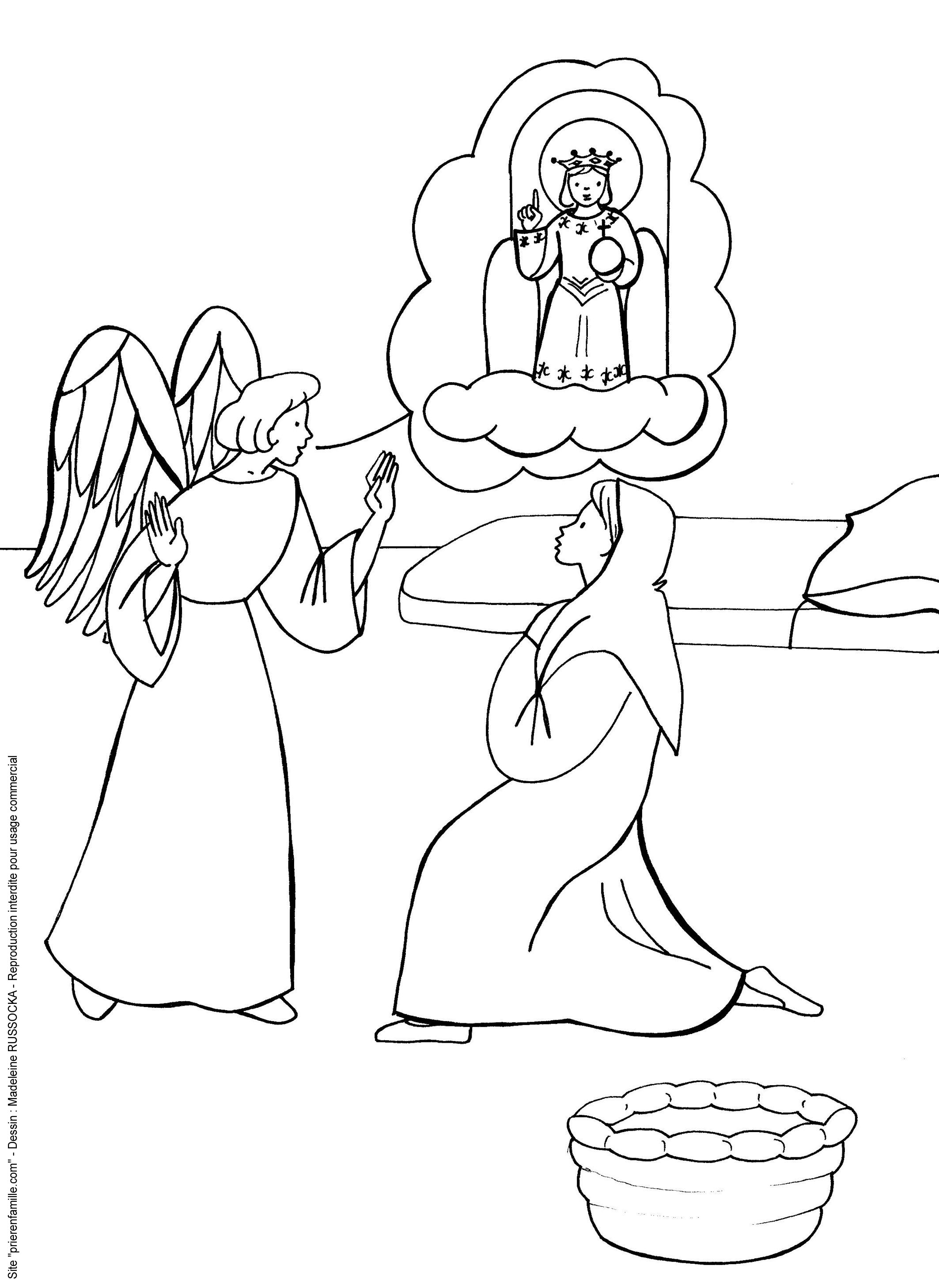 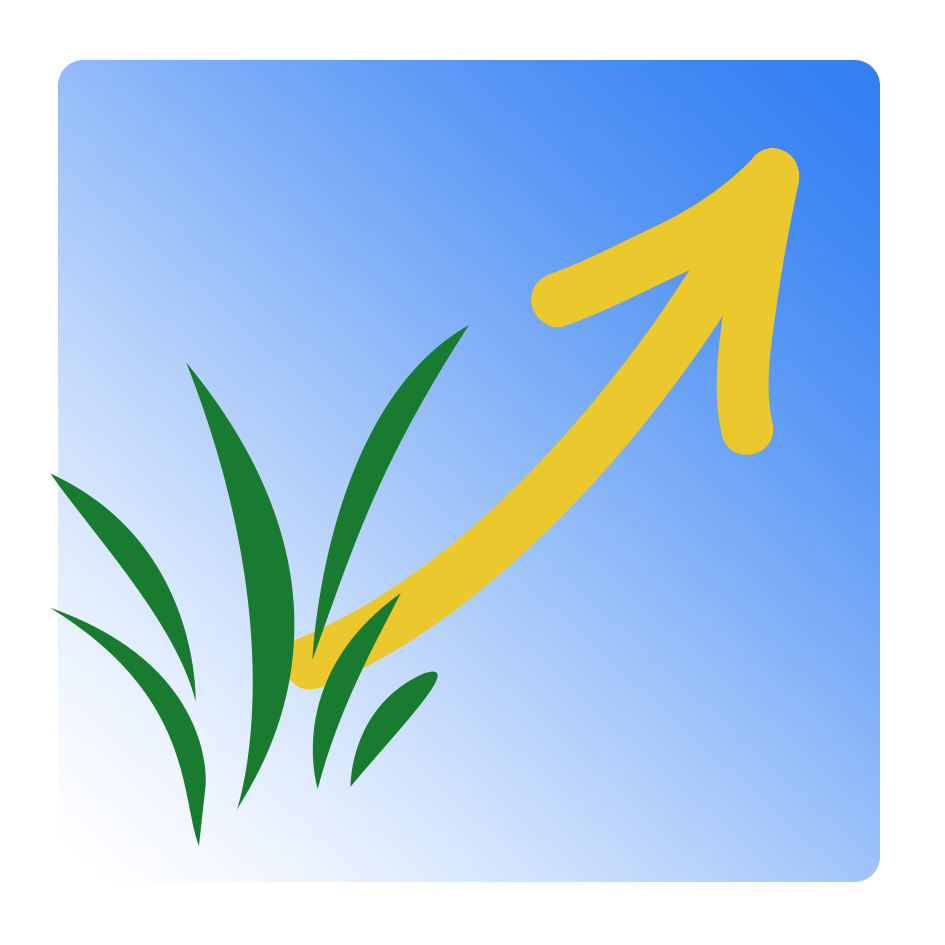 5
Apprenez-nous à prier  -  Le Christ, Roi de l’univers
Jésus Lui-même affirme 
son autorité souveraine 
lorsque, avant de remonter au ciel, 
Il donne à ses disciples leur mission.
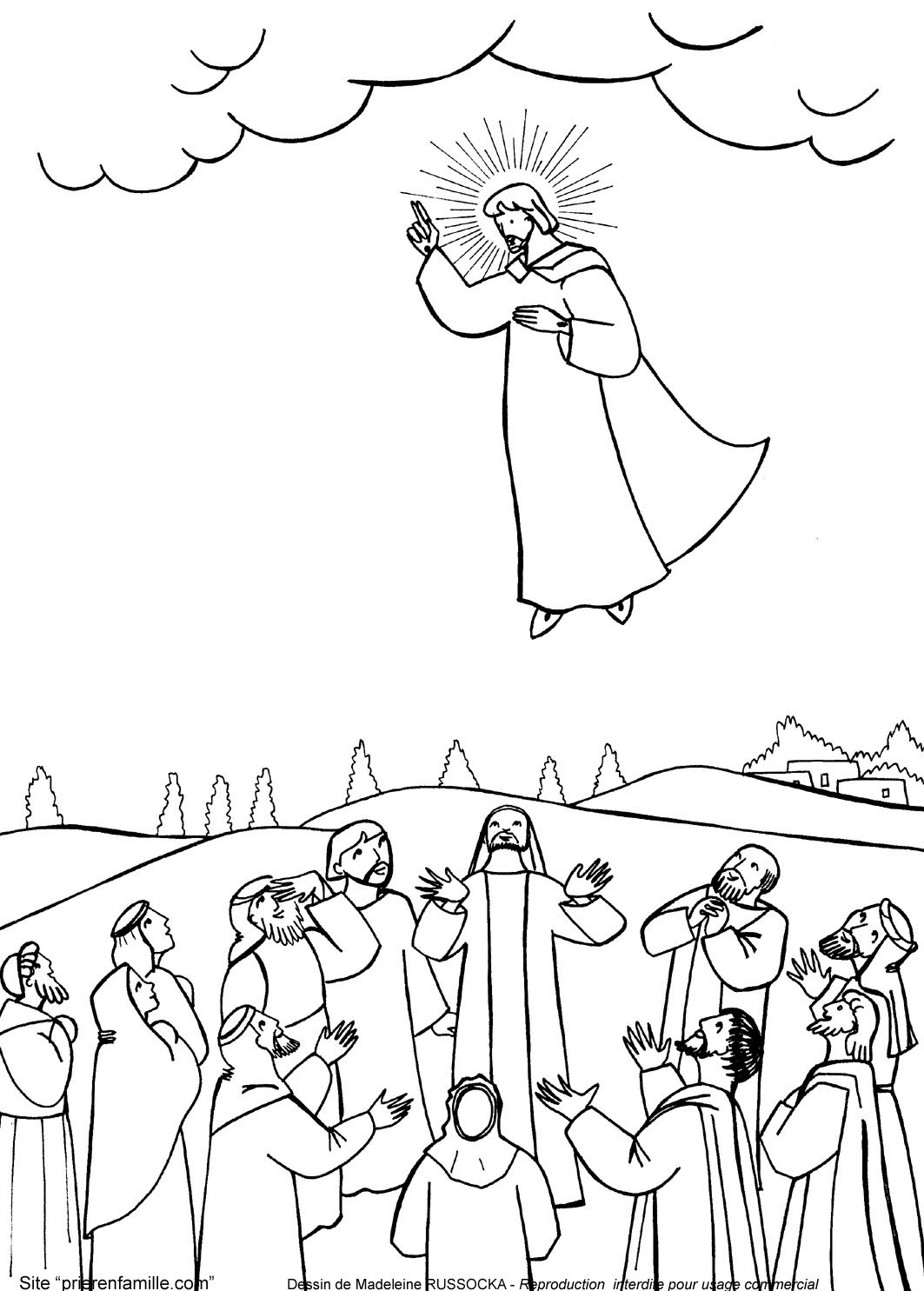 Tout pouvoir m’a été donné 
au ciel et sur la terre.
Allez ! De toutes les nations 
faites des disciples : 
baptisez-les au nom du Père, 
et du Fils, et du Saint-Esprit,
apprenez-leur à observer tout 
ce que je vous ai commandé.
(Mt 28, 19-20)
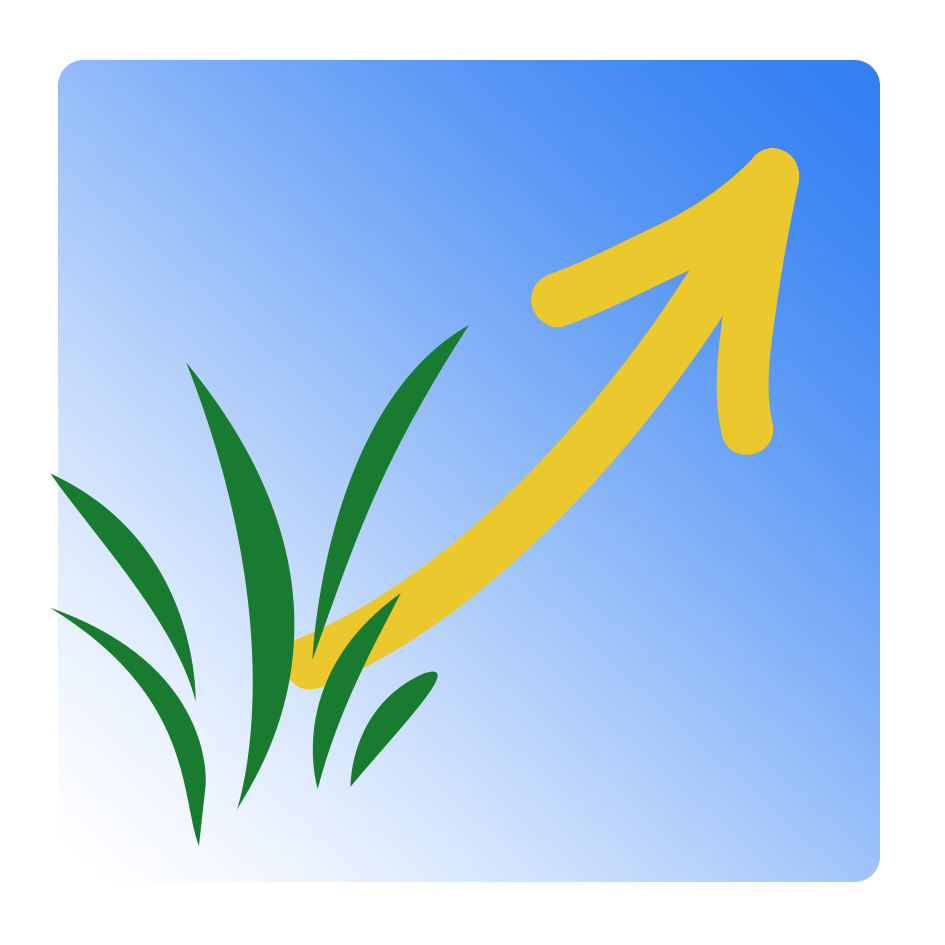 6
Apprenez-nous à prier  -  Le Christ, Roi de l’univers
Les évangiles des trois années A, B, C, nous révèlent
 chacun un aspect de cette fête extrêmement riche.
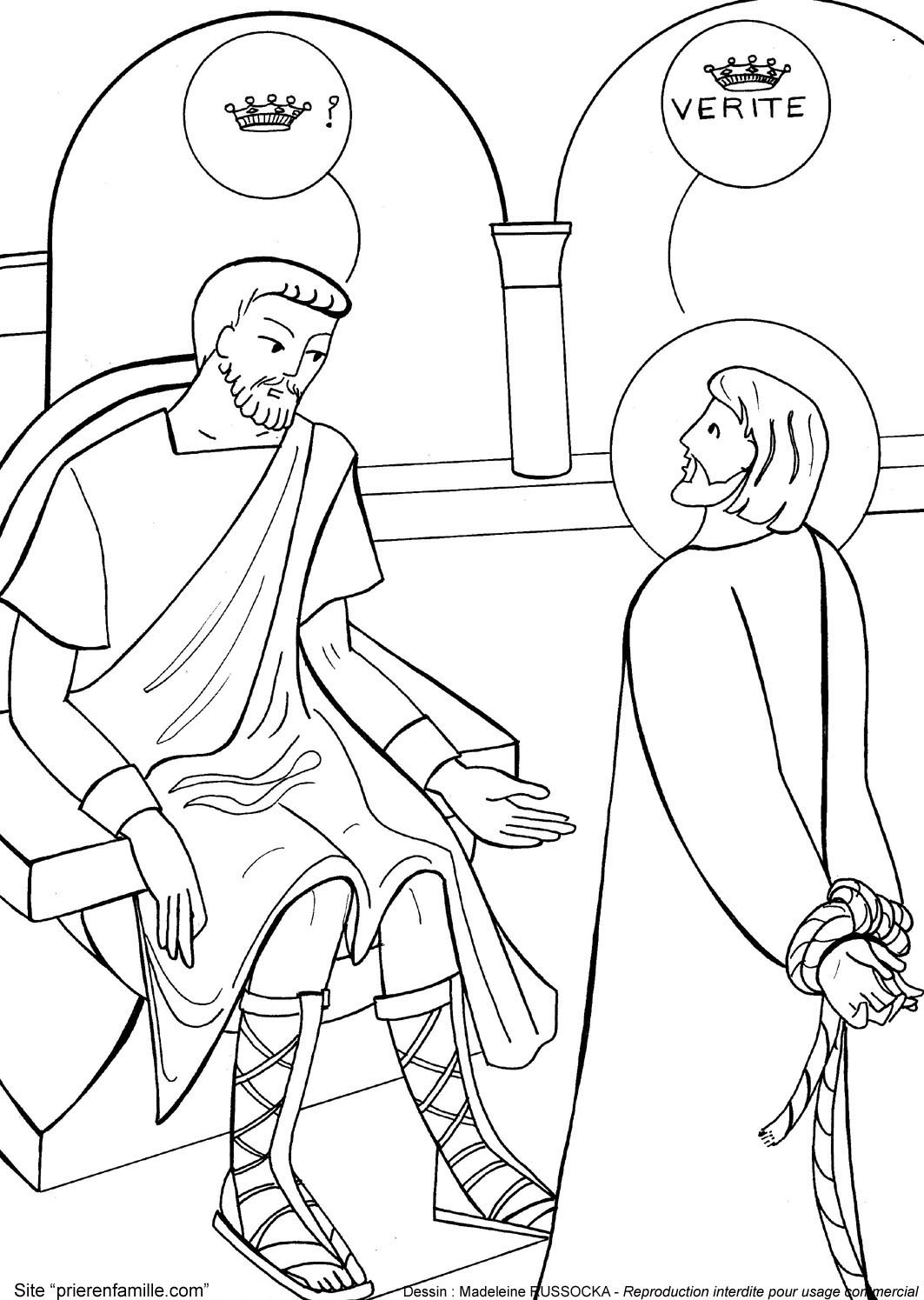 Année B  (2018) : 
	ma Royauté 
	n’est pas de ce monde…
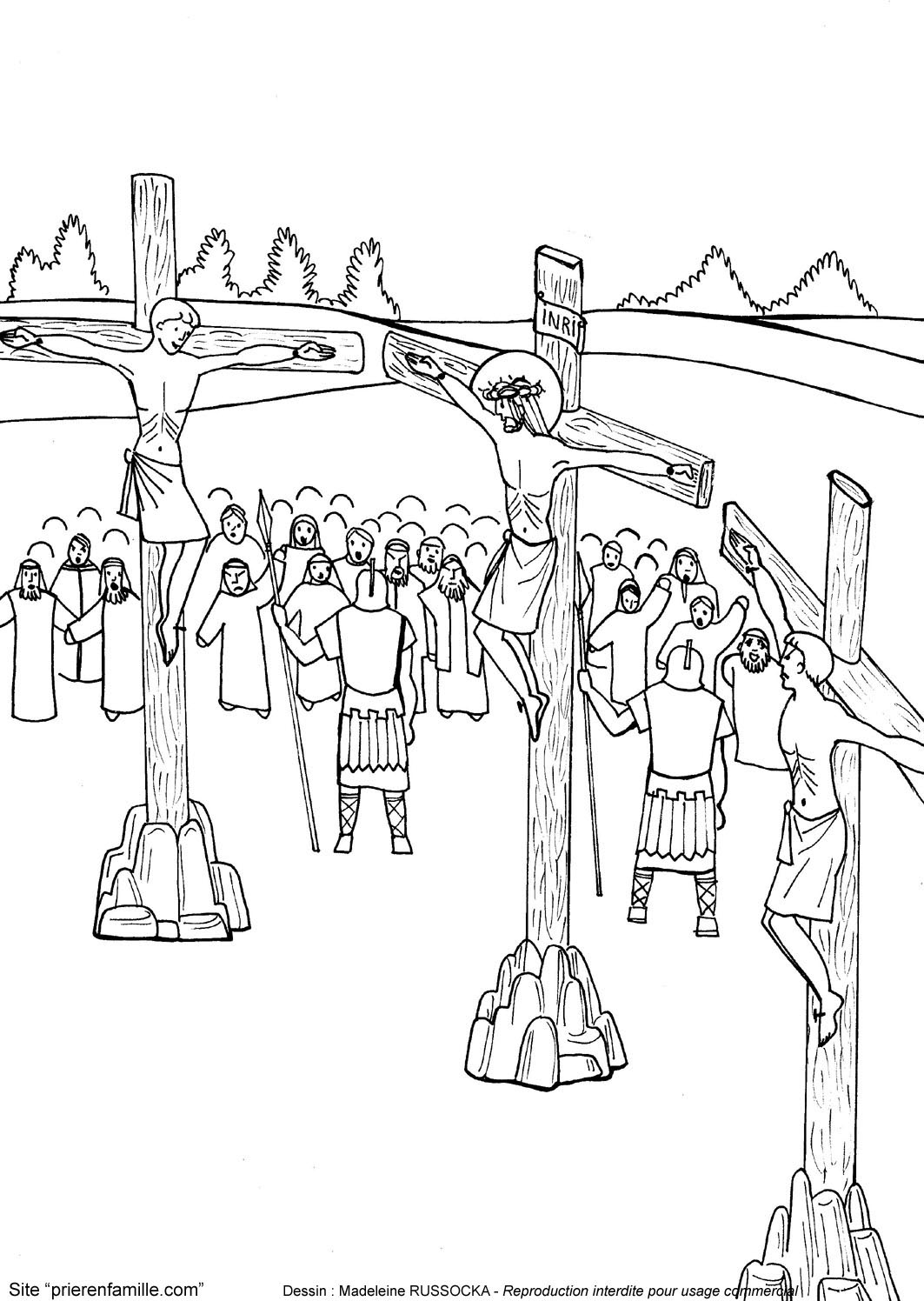 Année C (2016) : aujourd’hui, 
		tu seras avec Moi en Paradis
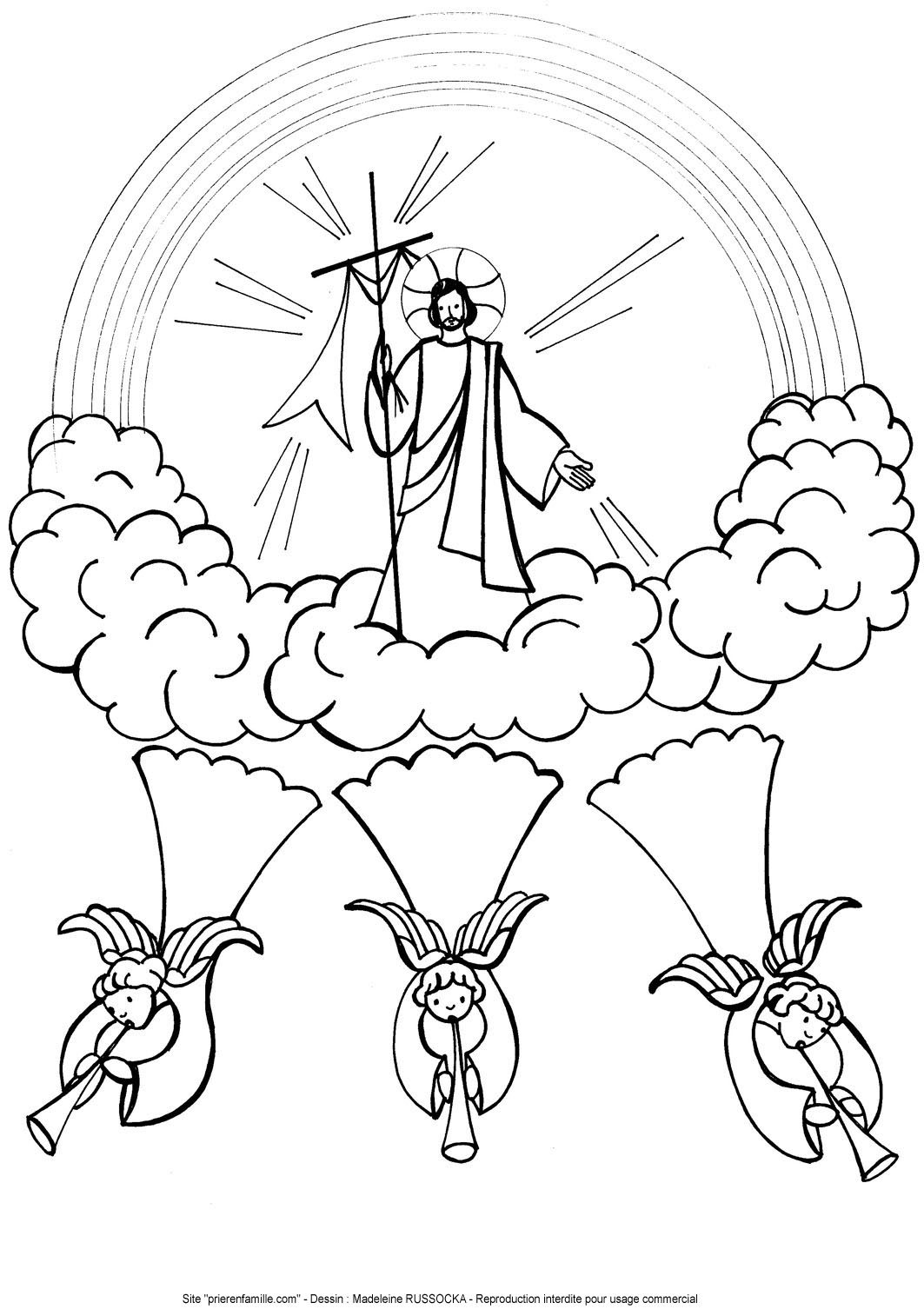 Année A (2017) : 
	le retour du Christ dans la gloire, 
	à la fin des temps, 
	pour juger les vivants et les morts
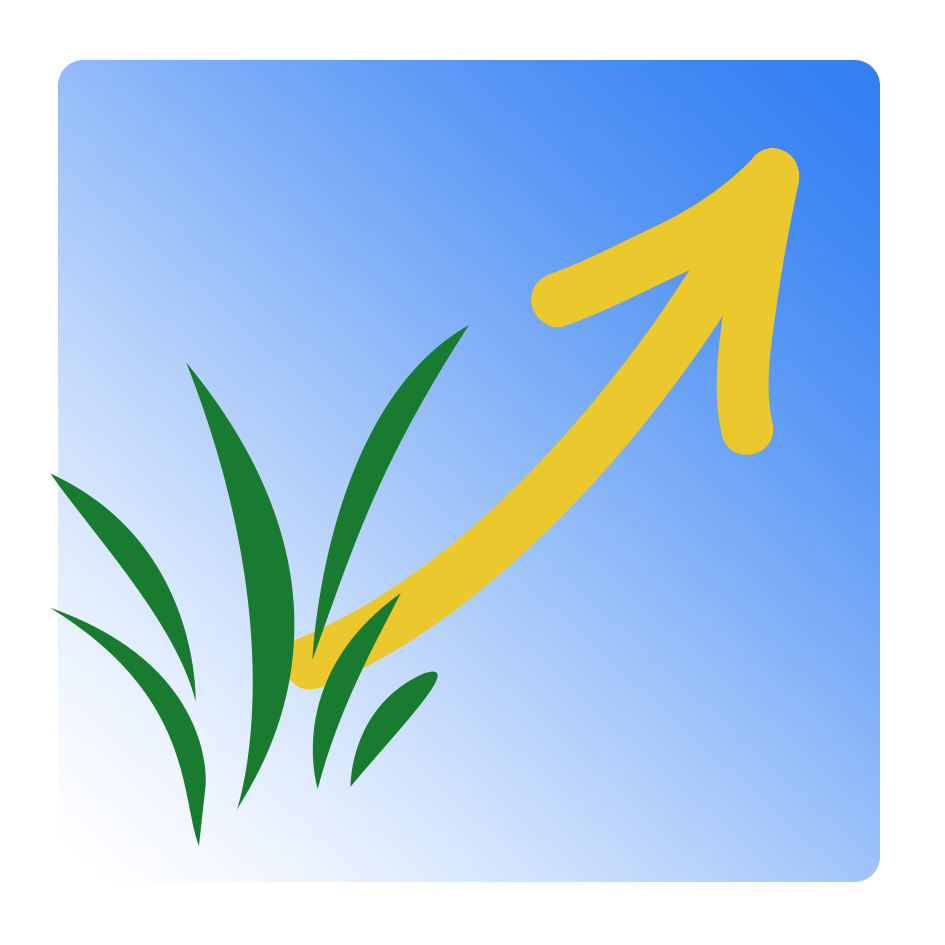 7
Apprenez-nous à prier  -  Le Christ, Roi de l’univers
Année B



« Ma Royauté n’est pas de ce monde… »
 (Jn 18, 36)
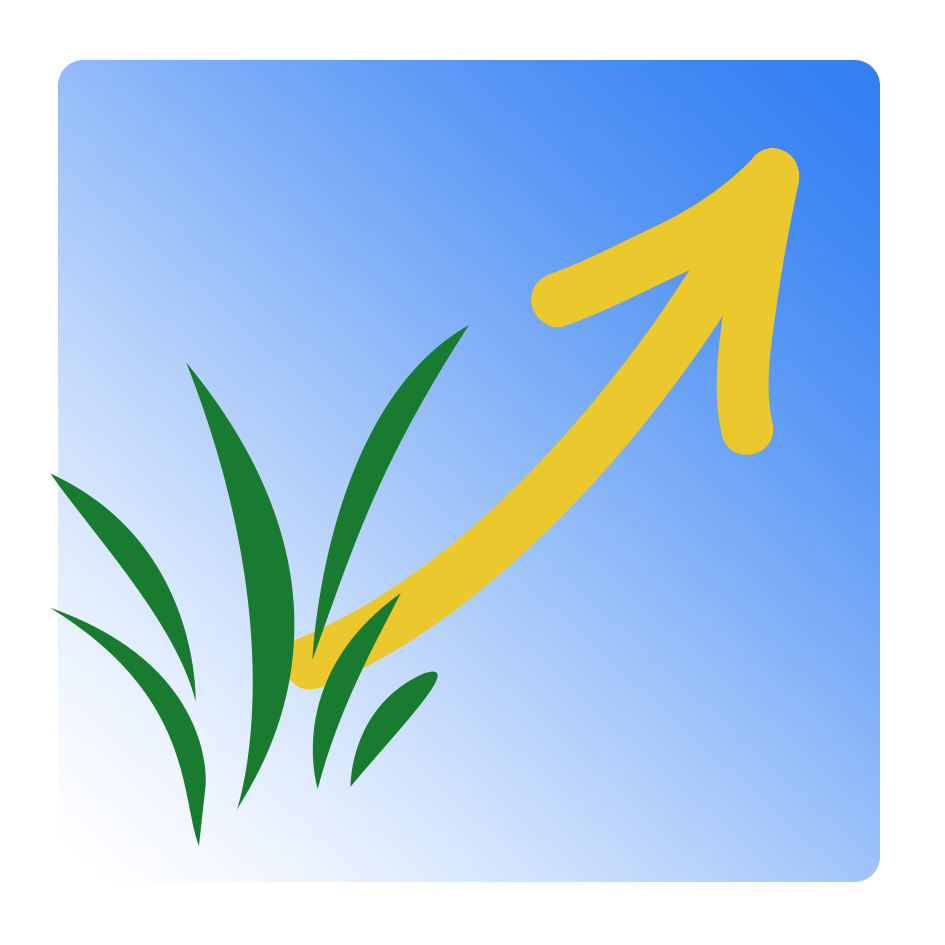 8
Apprenez-nous à prier  -  Le Christ, Roi de l’univers
Ma royauté n’est pas de ce monde
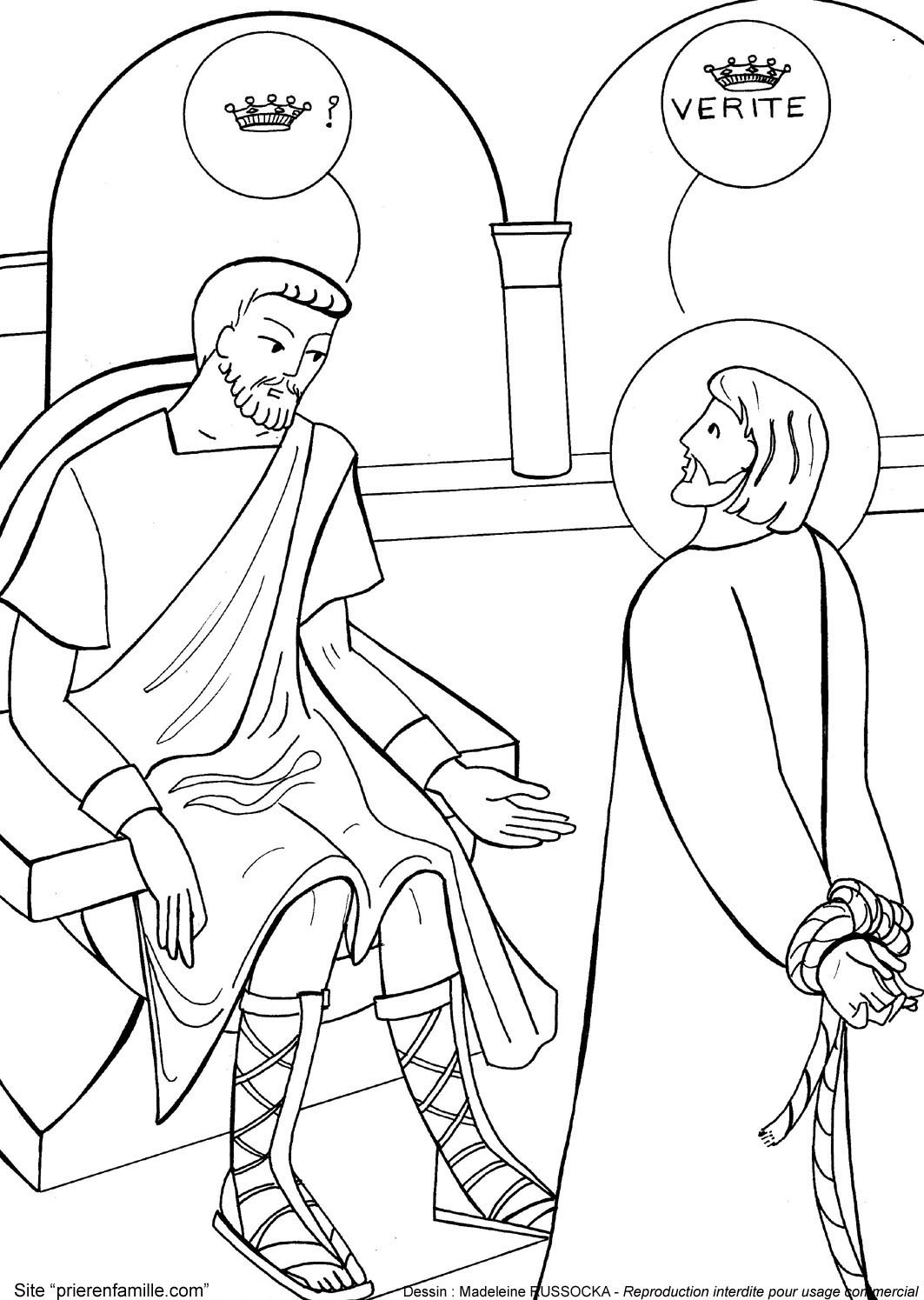 Devant Pilate, 
en position d’accusé, 
avant d’être condamné,
Jésus affirme : 
« Je suis Roi ». 
Et Il précise :
« Ma royauté 
n’est pas de ce monde... 
Je suis venu dans le monde pour 
rendre témoignage à la vérité. 
(Jn 18, 33-38)
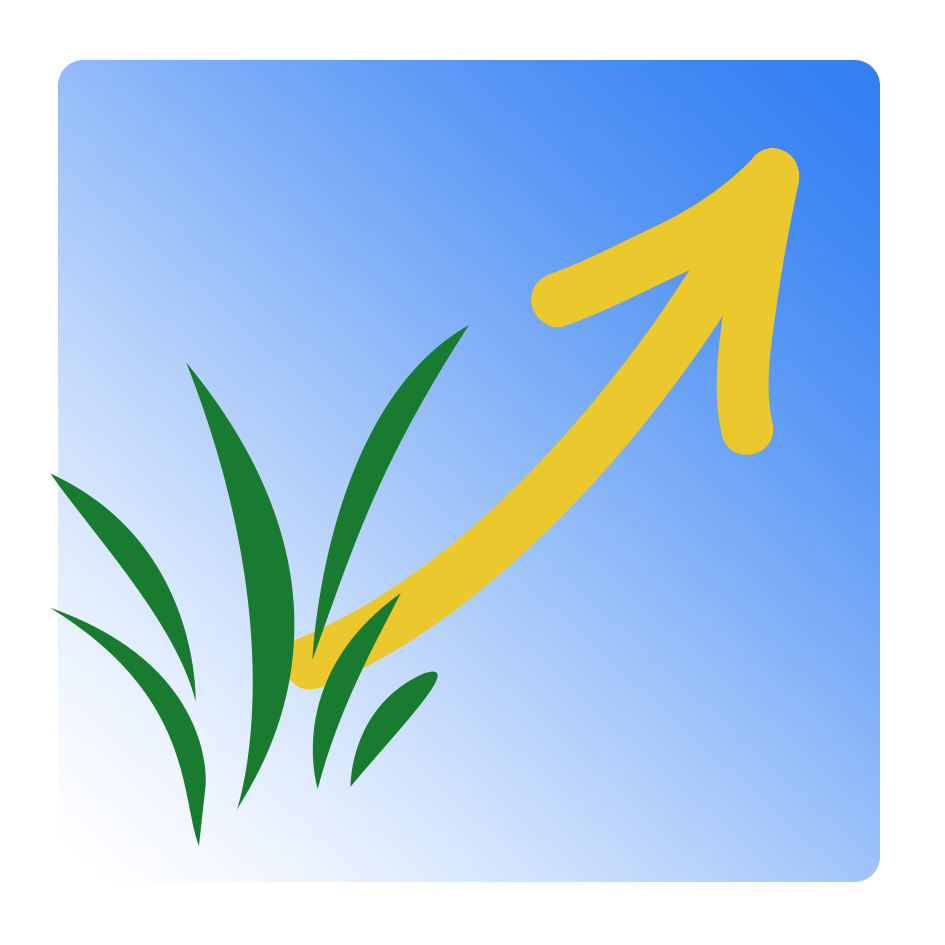 9
Apprenez-nous à prier  -  Le Christ, Roi de l’univers
« Je suis venu pour rendre témoignage à la vérité »
Pour rendre témoignage à la Vérité, le Roi Jésus accepte toutes les ignominies, une couronne d’épines,
et jusqu’à mourir sur la Croix…
…pour sauver tous les hommes ! 
Les arracher au mal et au mensonge.
Et pour leur rappeler :
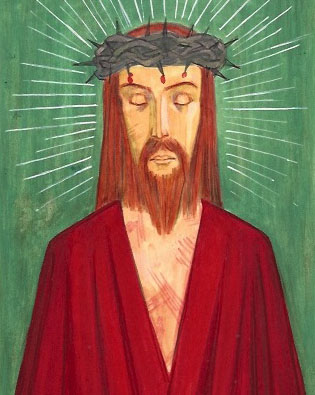 qu’ils sont faits pour Dieu, 
que leur vie sur la terre est  destinée à se préparer à la vie du Ciel auprès de Dieu.
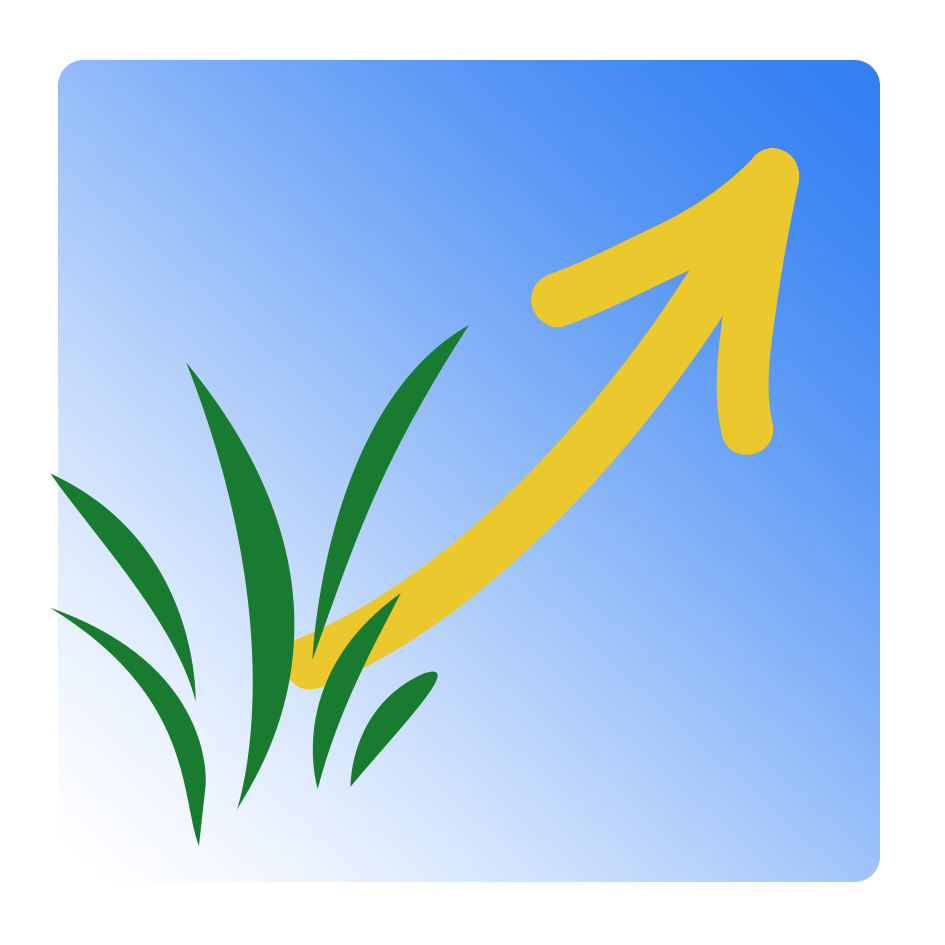 10
Apprenez-nous à prier  -  Le Christ, Roi de l’univers
Par sa mort sur la croix, Jésus s’est acquis un droit sur nous
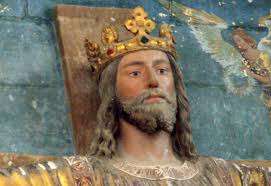 Par son Sacrifice sur la Croix, Il nous a délivrés de nos péchés par son sang 
(Ap 1, 5)
Il a donné sa vie 
pour nous :
 nous Lui appartenons.
Il nous demande maintenant de Le reconnaître comme notre Roi, 
en écoutant sa voix (Jn 18, 37), en nous soumettant à sa Loi d’Amour, 
en mettant notre gloire à Lui obéir et nous mettre à son service.
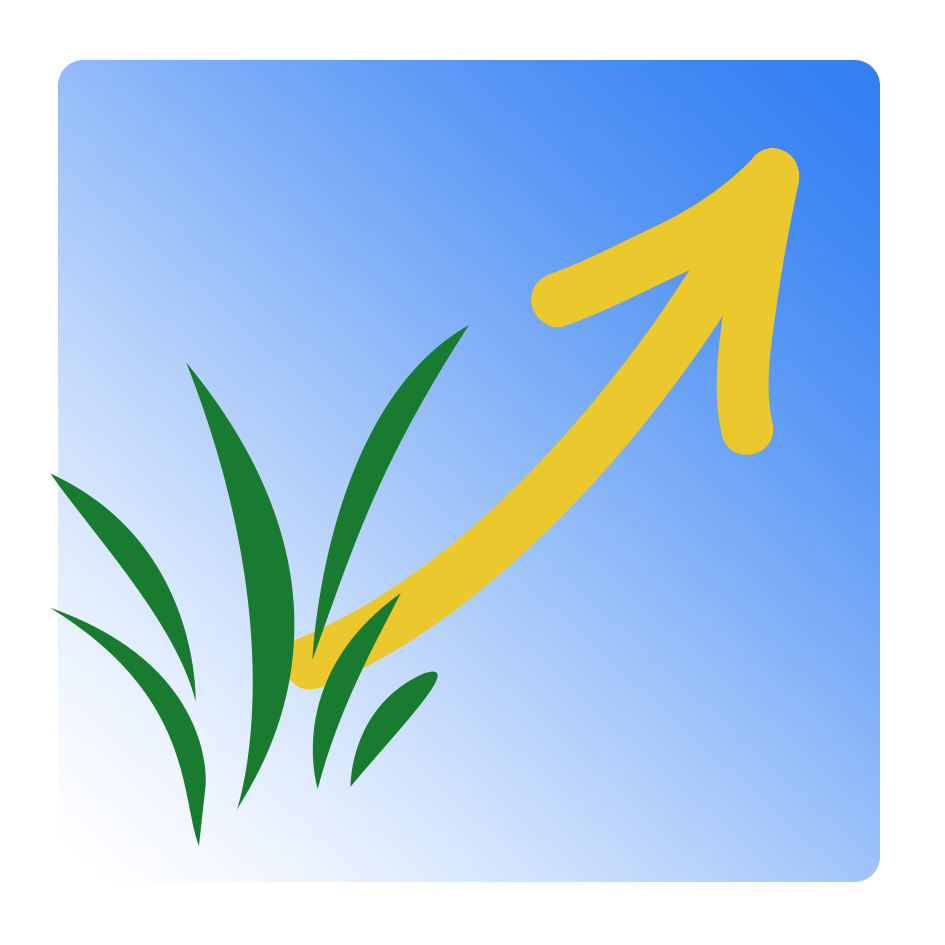 11
Apprenez-nous à prier  -  Le Christ, Roi de l’univers
Jésus est Roi, Il règne sur le monde entier
Jésus, qui nous a créés et rachetés,
a des droits sur l’ensemble de la création
et sur tous les hommes.
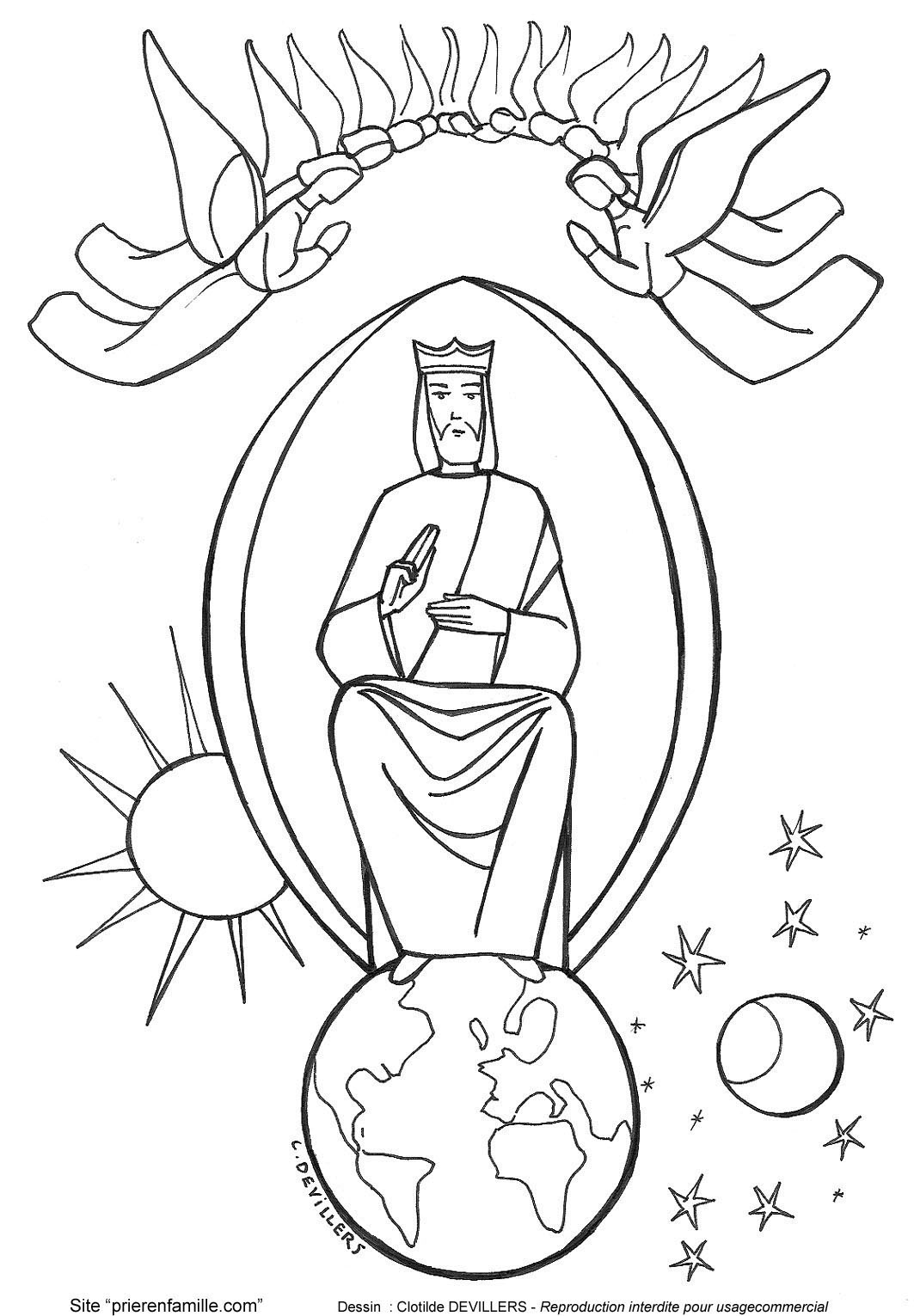 Mais l’homme ne vit pas seul : il vit 
dans une société (famille, cité, nation…)
Une vie en société demande des règles pour maintenir l‘ordre et le bien commun.
Ces règles doivent être conformes à 
la loi morale établie par Dieu.
Voilà pourquoi Jésus veut régner, 
non seulement sur les personnes,
 mais aussi sur les sociétés.
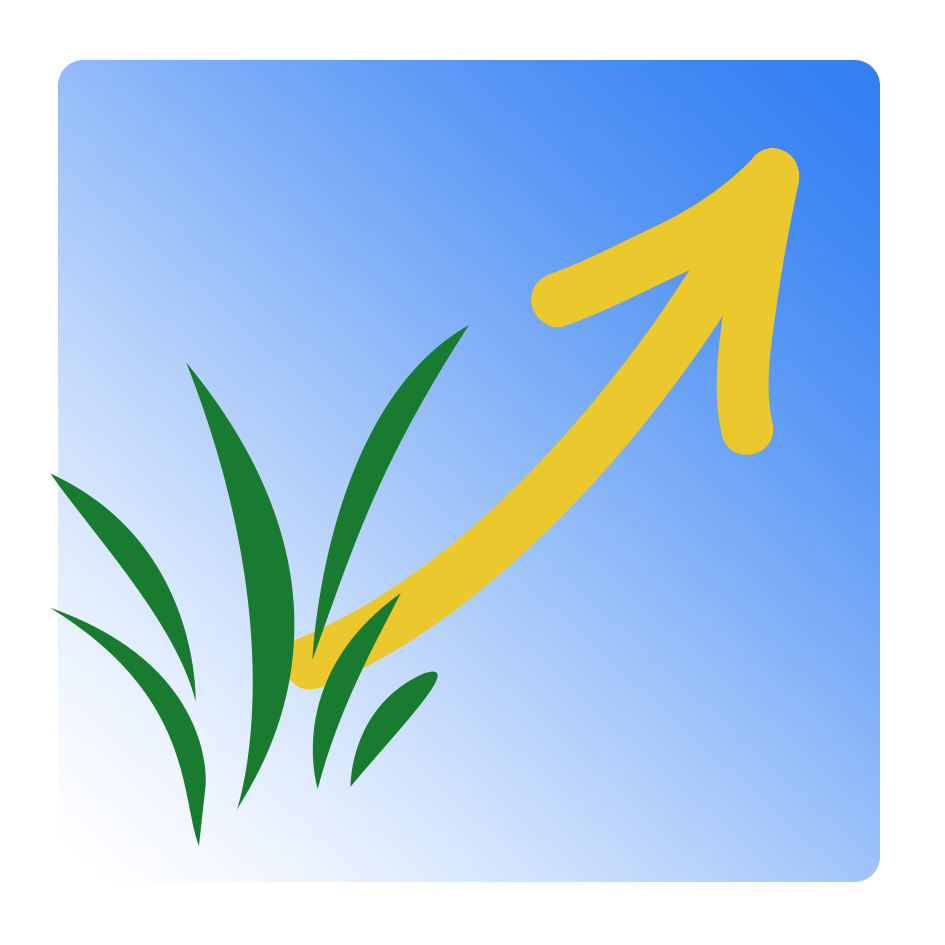 12
Apprenez-nous à prier  -  Le Christ, Roi de l’univers
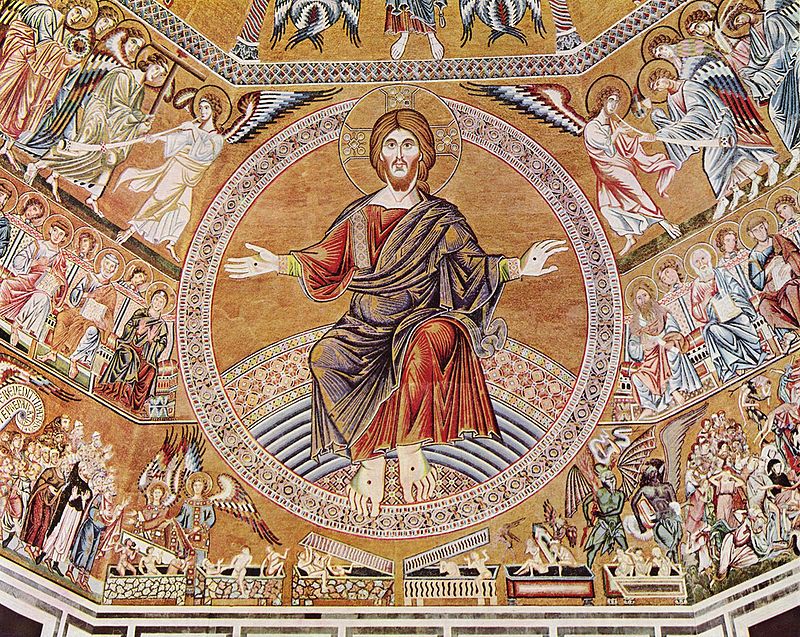 Le Christ  glorieux
au jugement dernier

(Florence – Baptistère)
13
Année C 


« Aujourd’hui même, 
tu seras avec Moi en Paradis »
(Lc 23, 42)
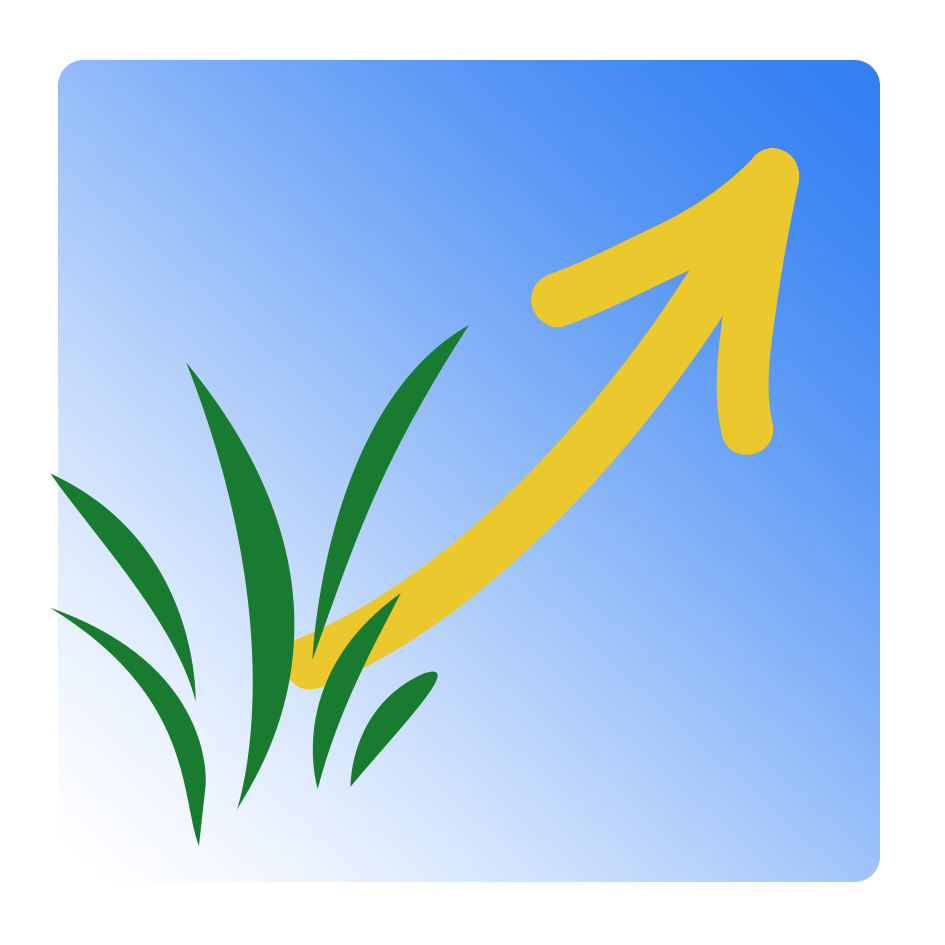 14
Apprenez-nous à prier  -  Le Christ, Roi de l’univers
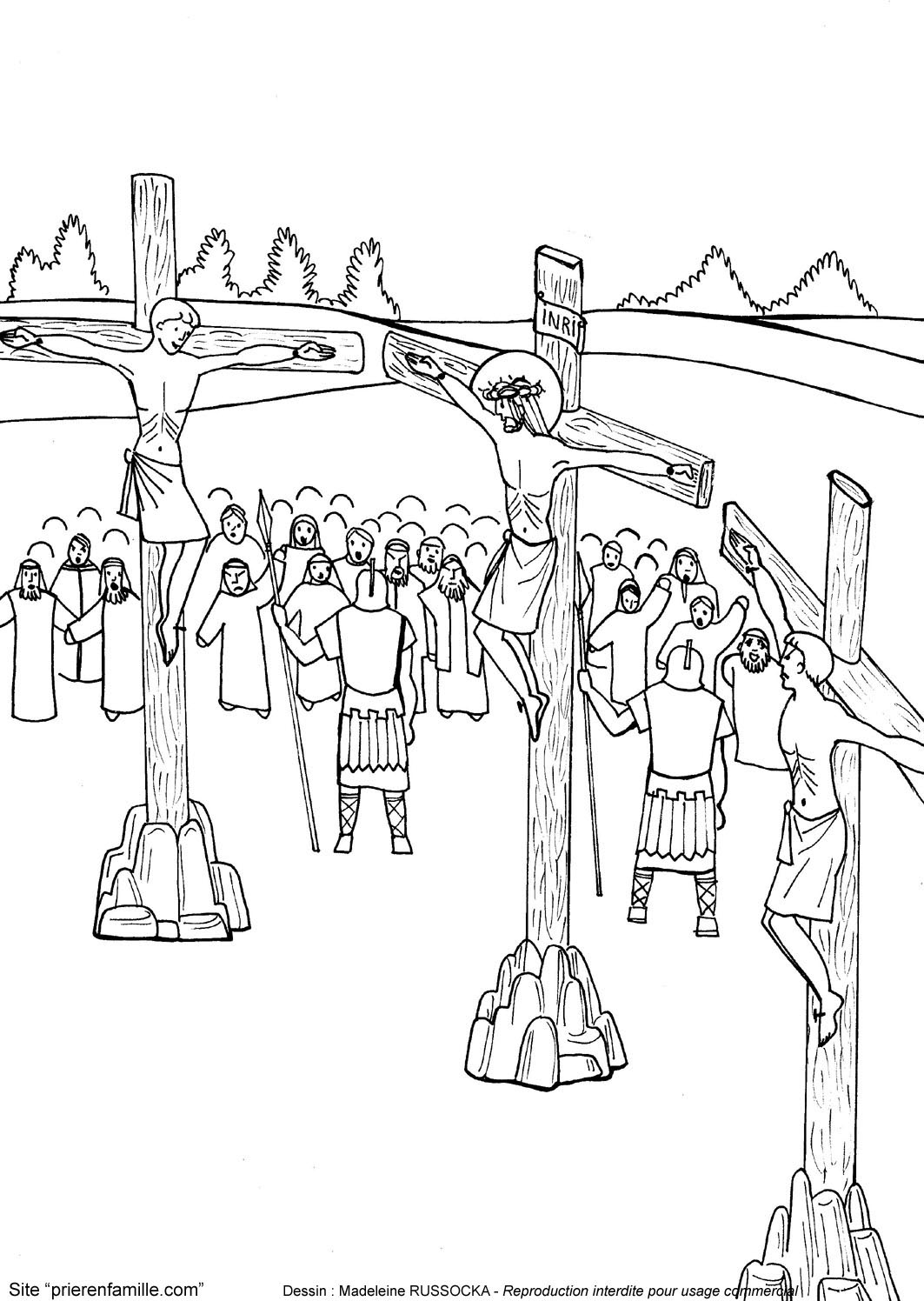 Jésus est sur la Croix, 
entouré de deux malfaiteurs.
L’un des deux le regarde 
et fait appel à sa Miséricorde : 
«Jésus, souviens-toi de moi quand 
tu viendras dans ton Royaume…
Jésus lui déclara : 
« Amen, je te le dis : 
aujourd’hui, tu seras avec moi 
dans le Paradis. »
(Lc 23, 42)
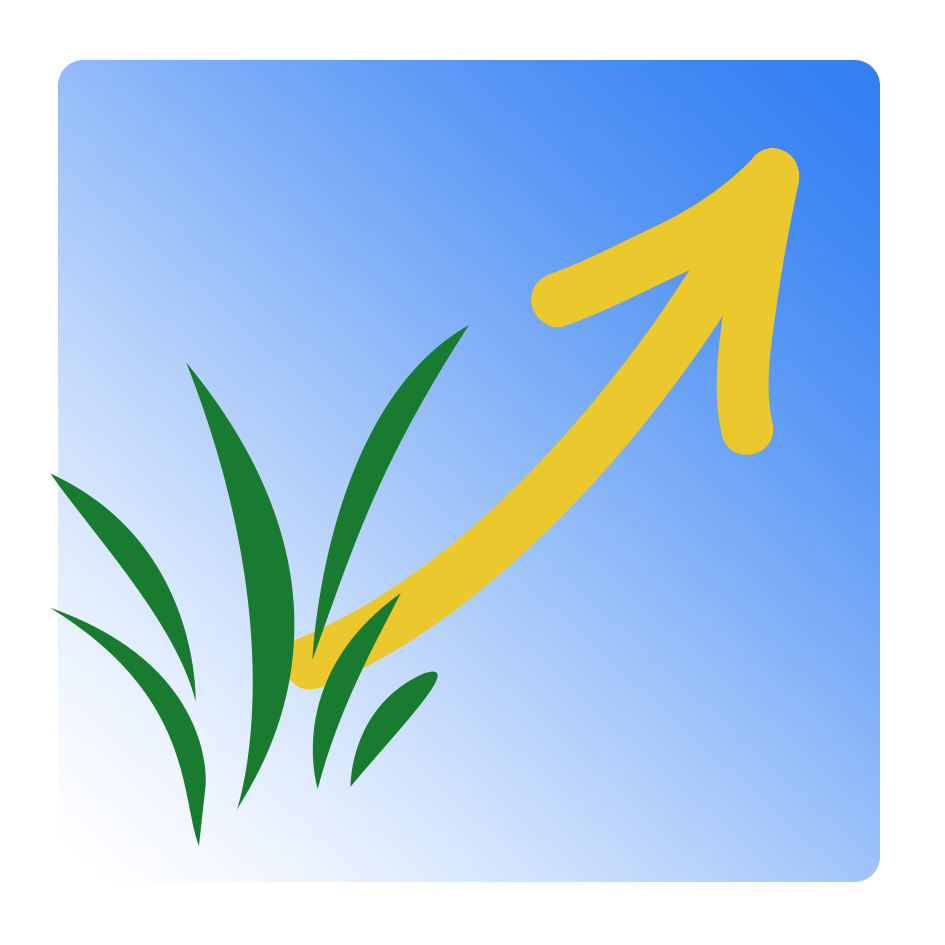 15
Apprenez-nous à prier  -  Le Christ, Roi de l’univers
Cette attitude de Jésus mourant 
montre son infinie bonté :

même le pire des bandits, s’il fait appel à la Miséricorde de Dieu, est assuré du pardon.
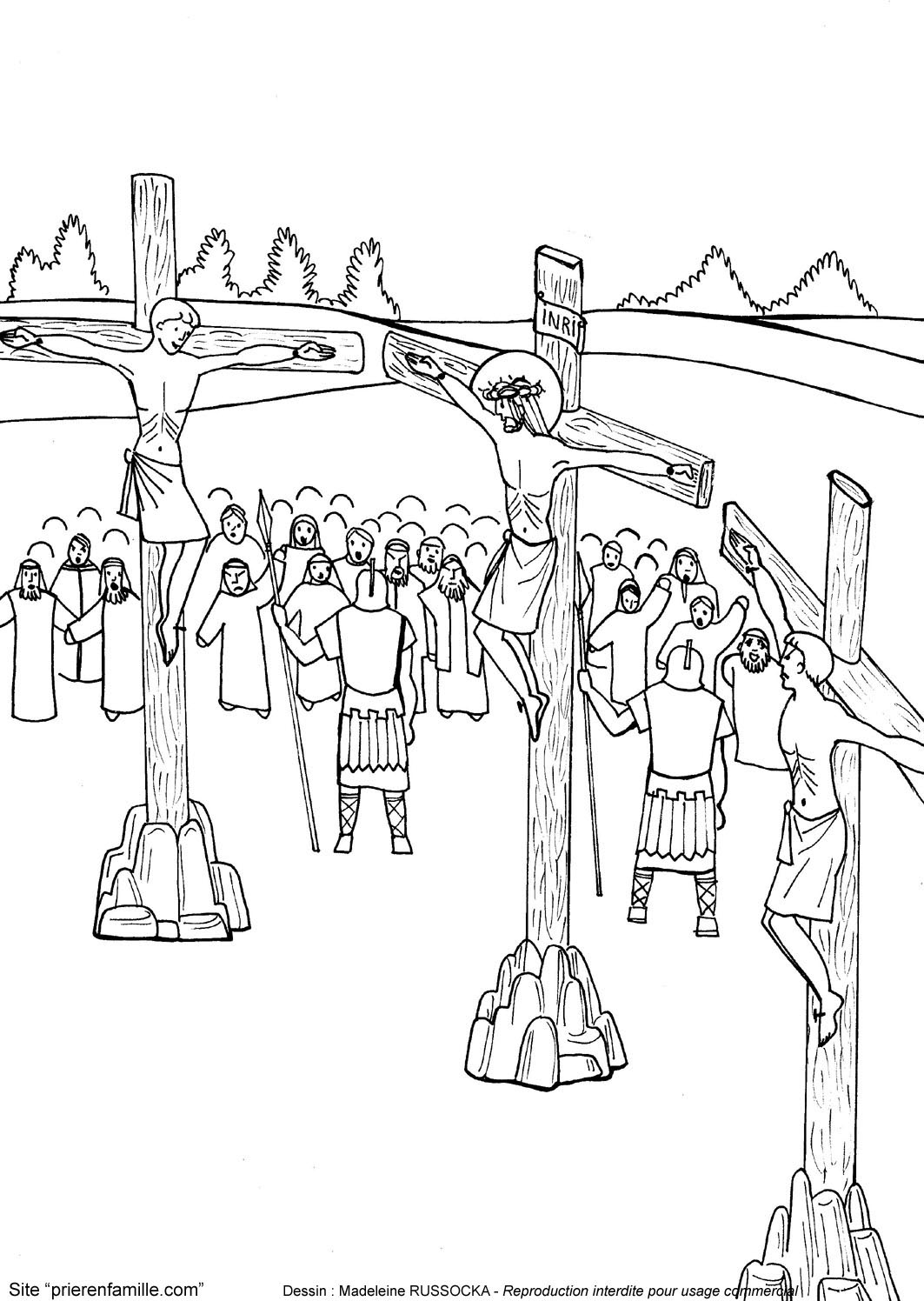 Mais, pour obtenir ce pardon, il faut 
revenir à Dieu en reconnaissant sa faute.
Le règne de Jésus 
n’est pas un despotisme ni un règne de terreur : 
c’est un règne d’amour.
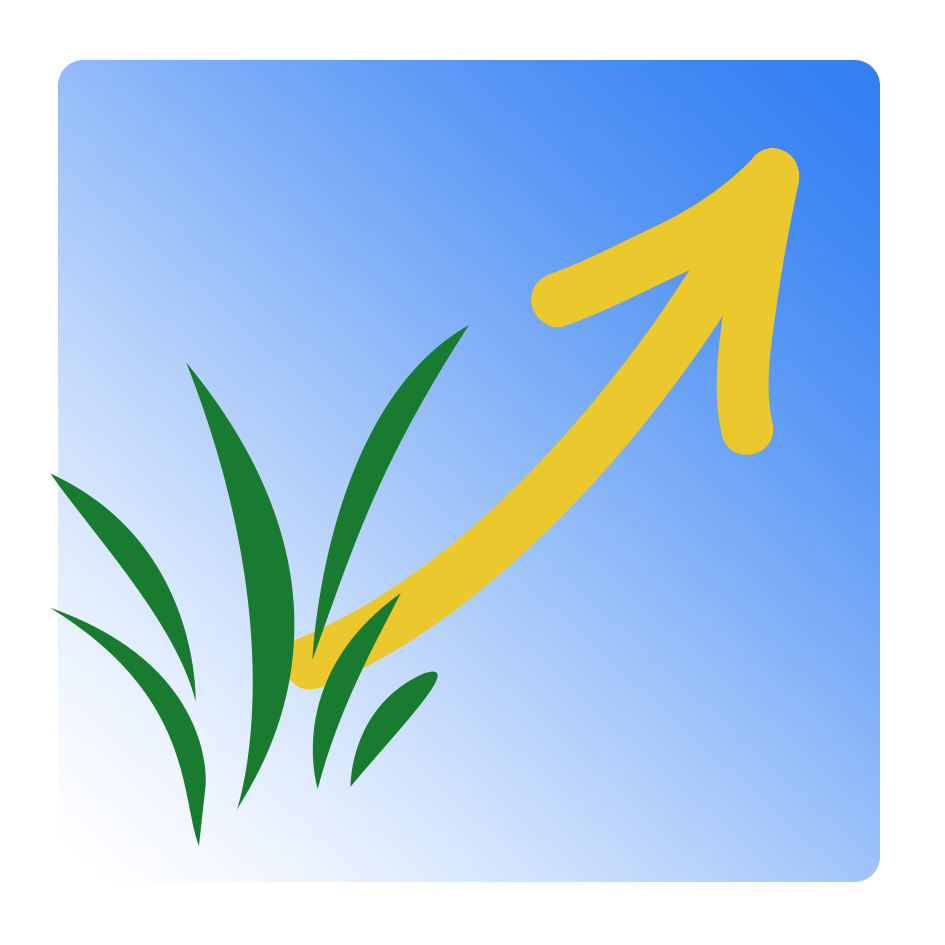 16
Apprenez-nous à prier  -  Le Christ, Roi de l’univers
Jésus  Roi d’Amour et de Miséricorde
Montre-nous ta Miséricorde, Seigneur, donne-nous ton salut.
(Ps 84, 8)

Jésus s’est fait l’un de nous et
a donné sa vie pour nous sauver, 
nous arracher au mal et au péché.
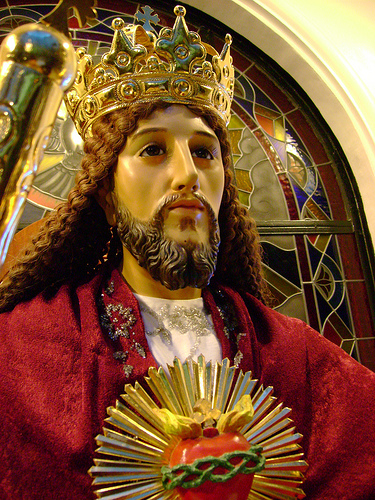 Je suis venu chercher et sauver 
ce qui était perdu. 
(Lc 19, 10)
Allons à Lui en toute confiance.
Quiconque invoquera le Nom 
du Seigneur sera sauvé.
 (Ac 2, 21)
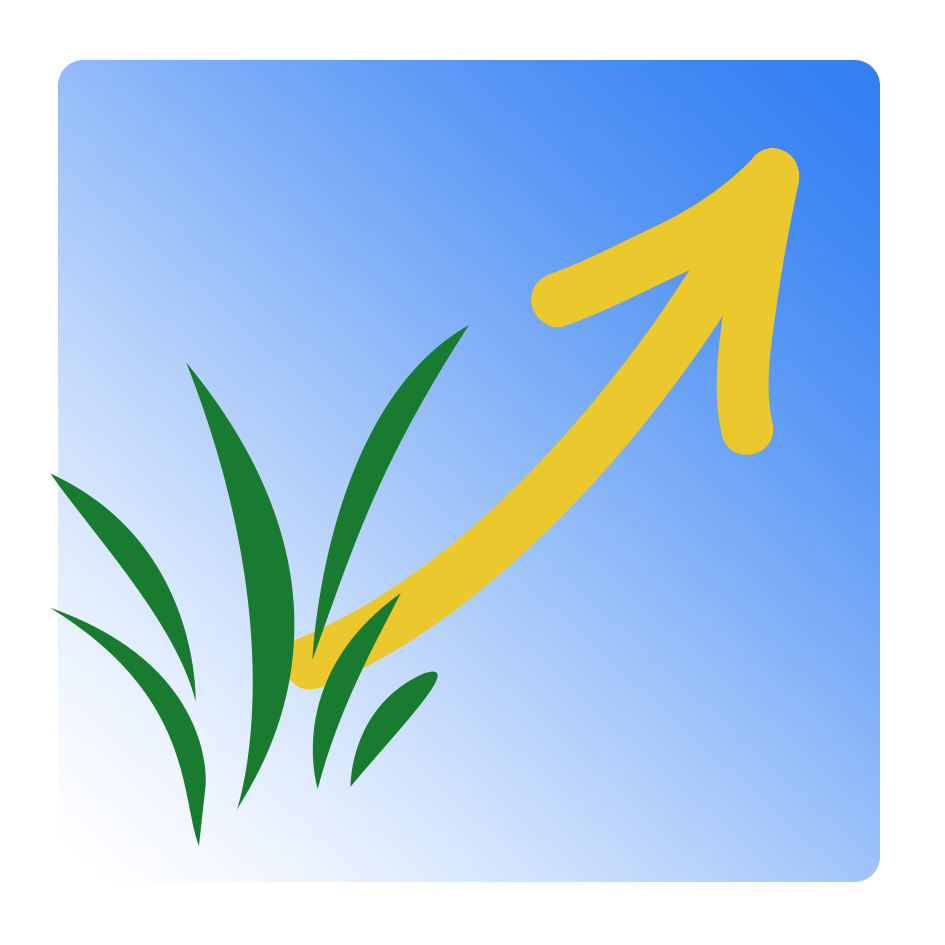 17
Apprenez-nous à prier  -  Le Christ, Roi de l’univers
Année A 


Le retour du Christ dans la gloire 
à la fin des temps,
et le Jugement dernier
(Mt 25, 31-46)
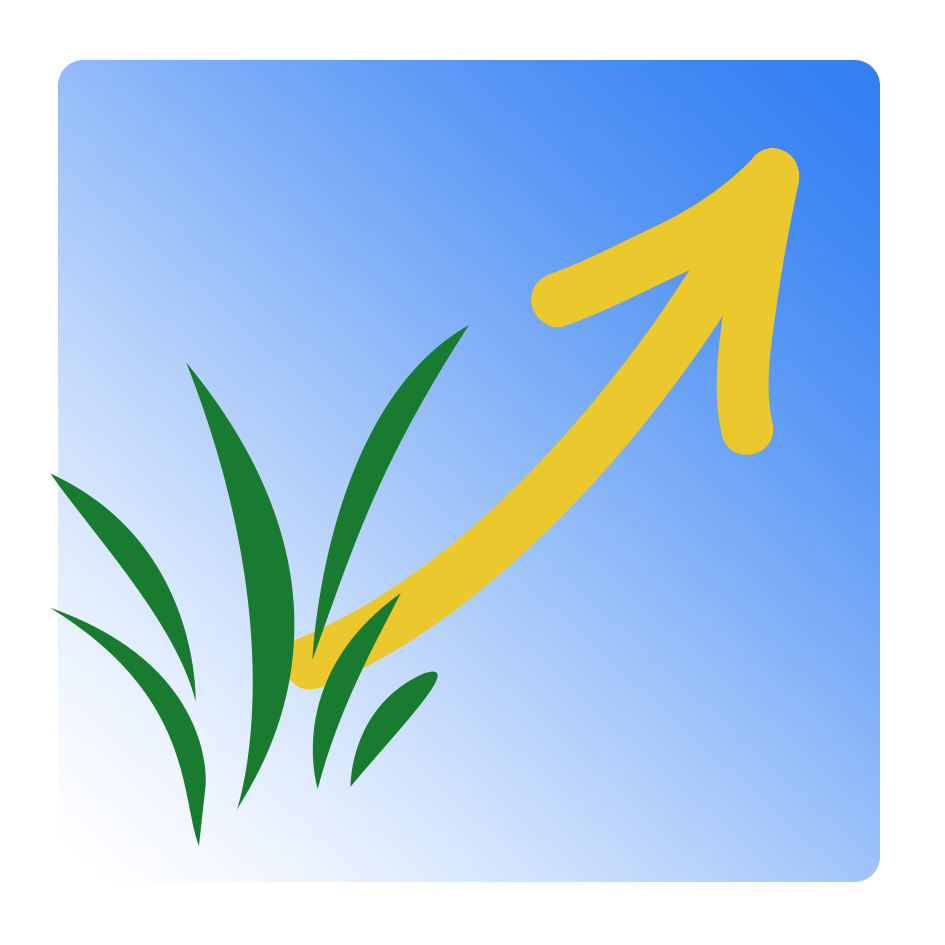 18
Apprenez-nous à prier  -  Le Christ, Roi de l’univers
Jésus a passé toute sa vie sur la terre 
à tout faire pour le salut des hommes jusqu’à 
donner sa vie en rançon pour la multitude (Mc 10, 45) :
c’est le temps de la Miséricorde.
Mais après le temps de la Miséricorde, viendra 
le temps de la Justice 
lorsqu’Il reviendra, en Roi de gloire, à la fin des temps, 
pour rendre à chacun selon ses œuvres. (Mt 16, 27)
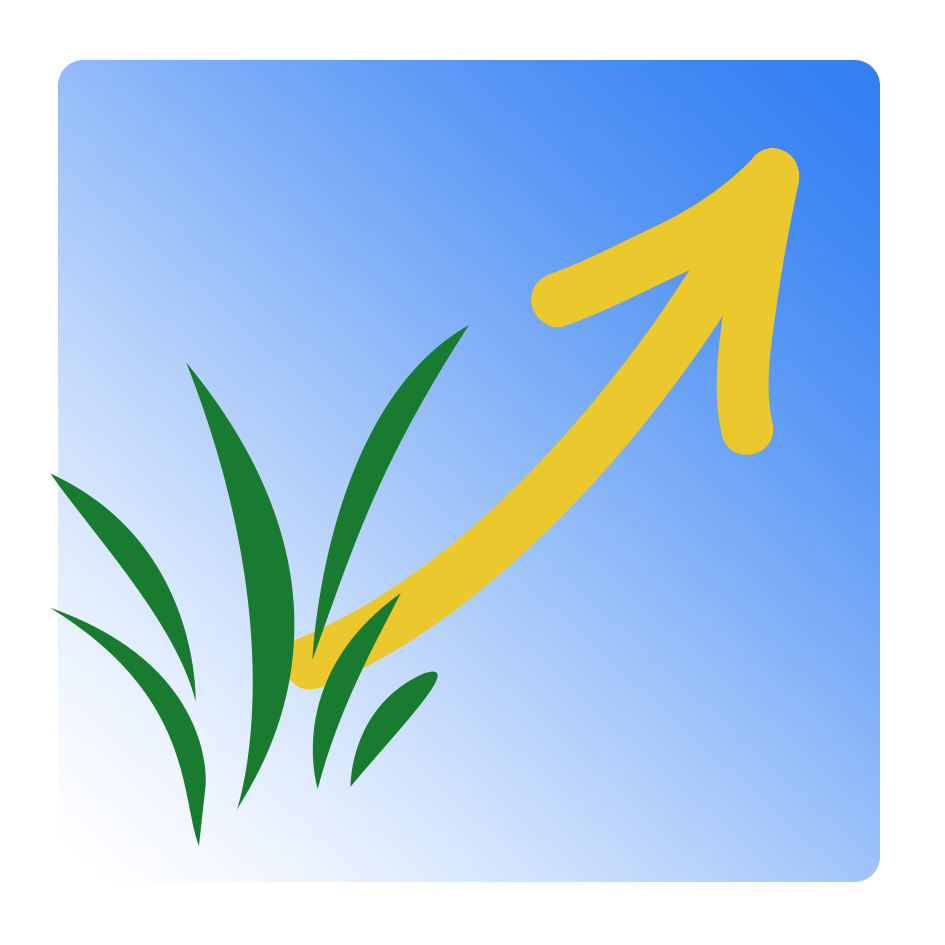 19
Apprenez-nous à prier  -  Le Christ, Roi de l’univers
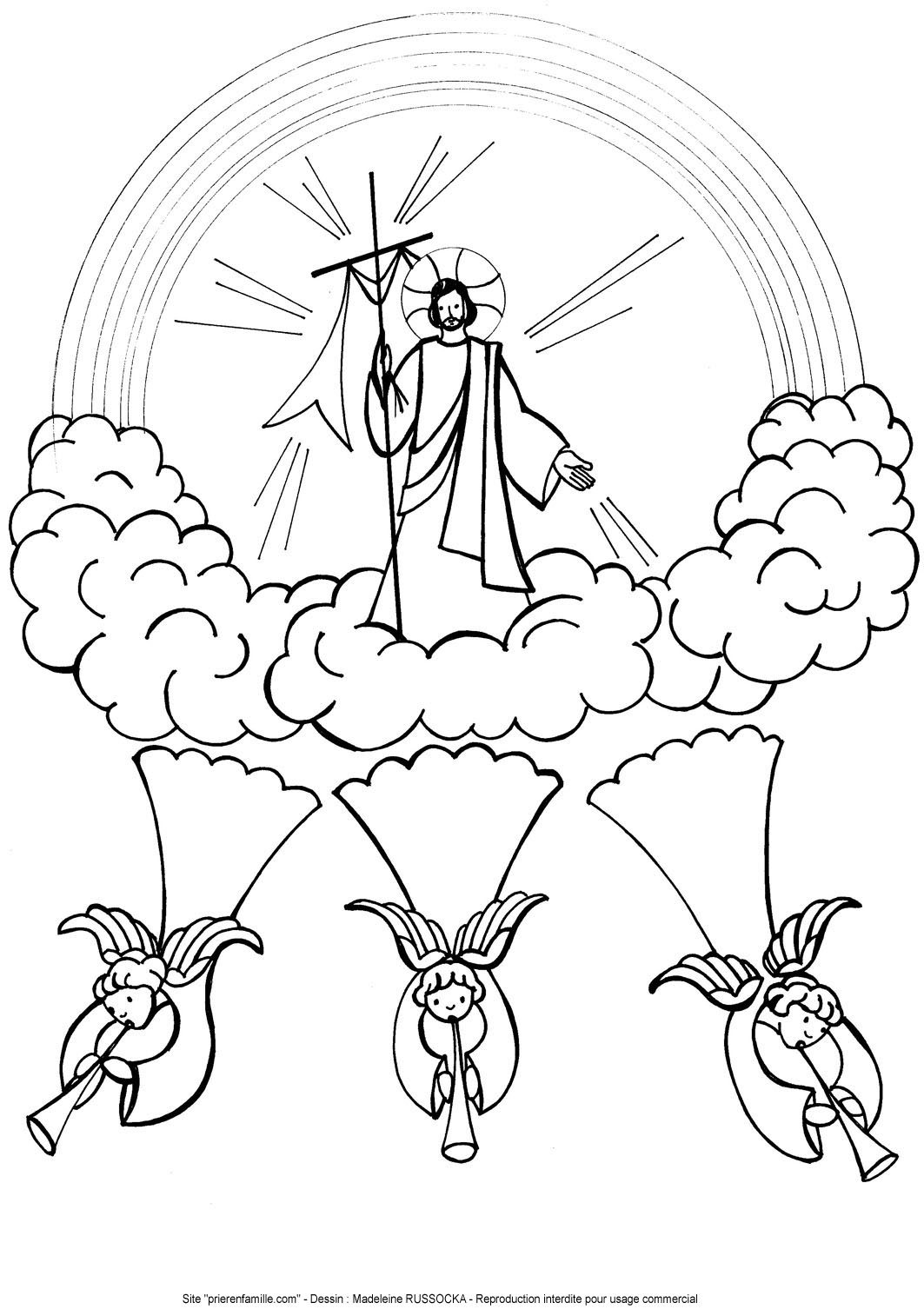 Jésus a Lui-même annoncé 
son retour dans la gloire 


Quand le Fils de l’homme viendra 
dans sa gloire, 
et tous les anges avec lui…
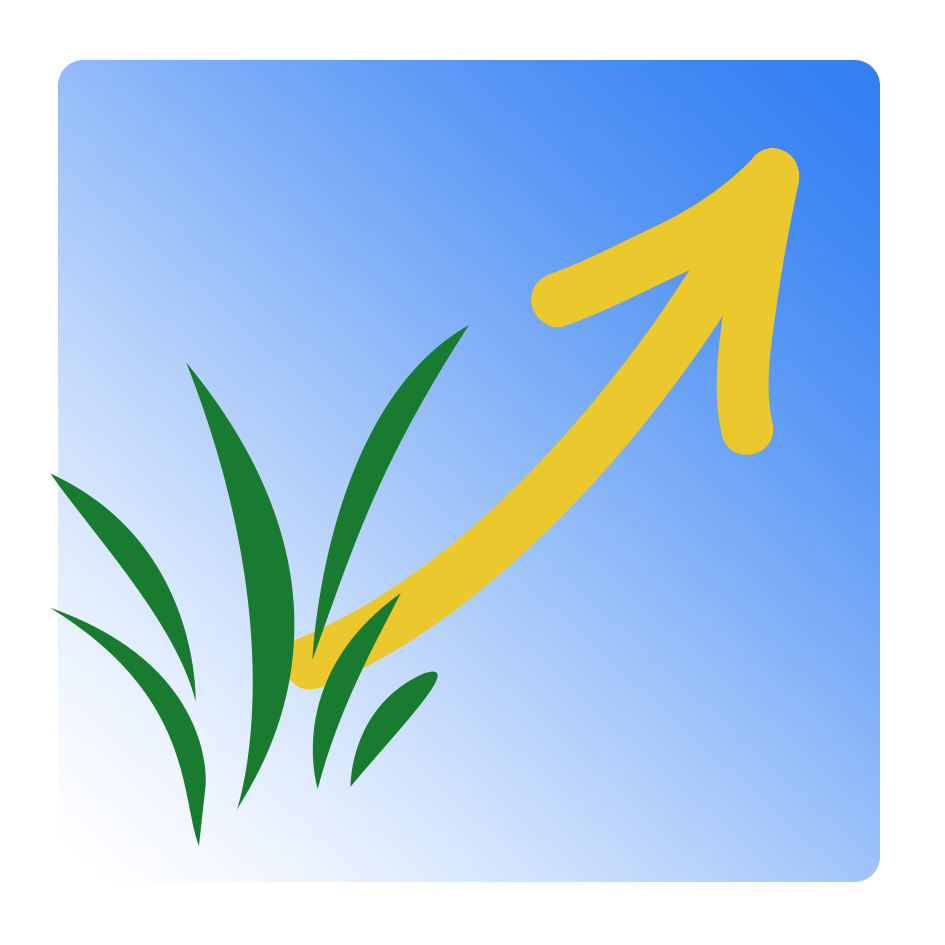 20
Apprenez-nous à prier  -  Le Christ, Roi de l’univers
Jésus a aussi annoncé le Jugement final
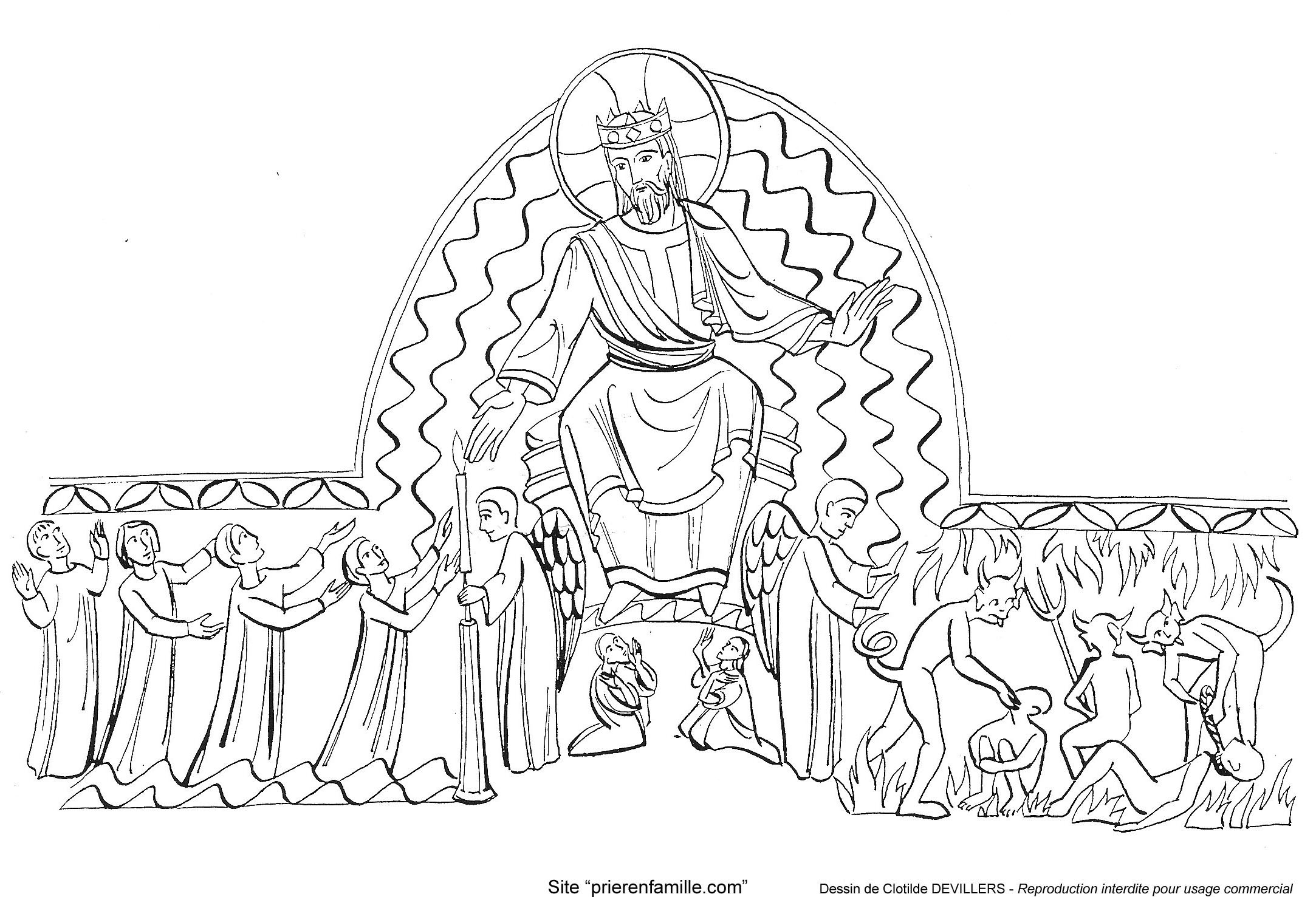 Toutes les nations seront rassemblées devant lui ; 
il séparera les hommes les uns des autres, 
comme le berger sépare les brebis des boucs,
il placera les brebis à sa droite, et les boucs à gauche.
(Mt 25, 31-33)
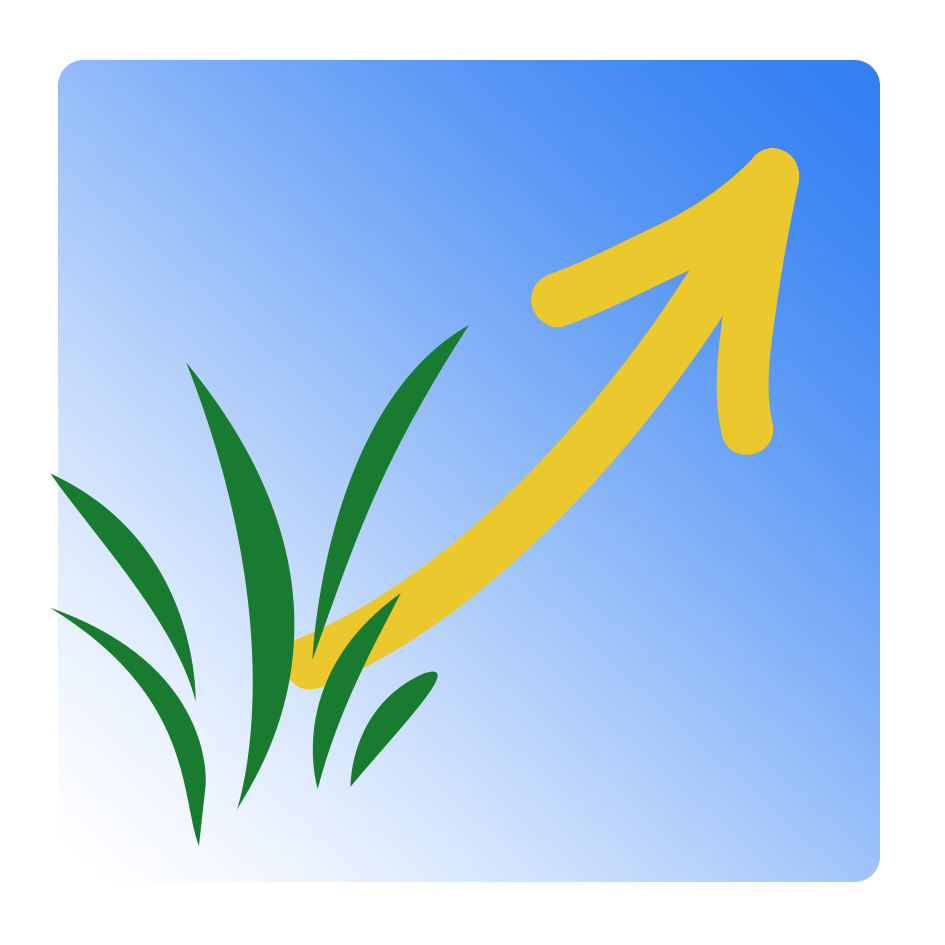 21
Apprenez-nous à prier  -  Le Christ, Roi de l’univers
Alors Il jugera chacun sur
ses bonnes actions
ou
ses mauvaises actions
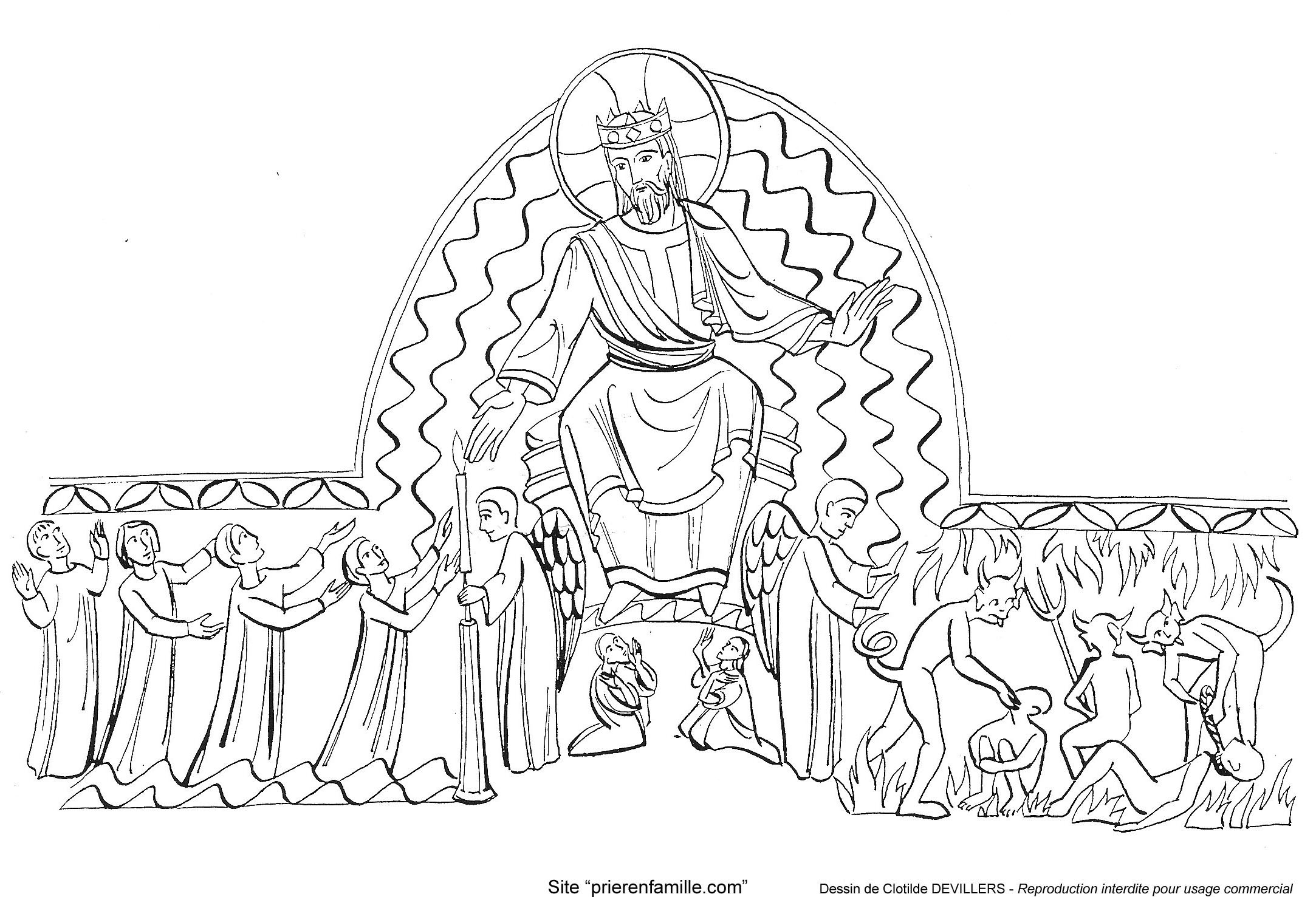 .
22
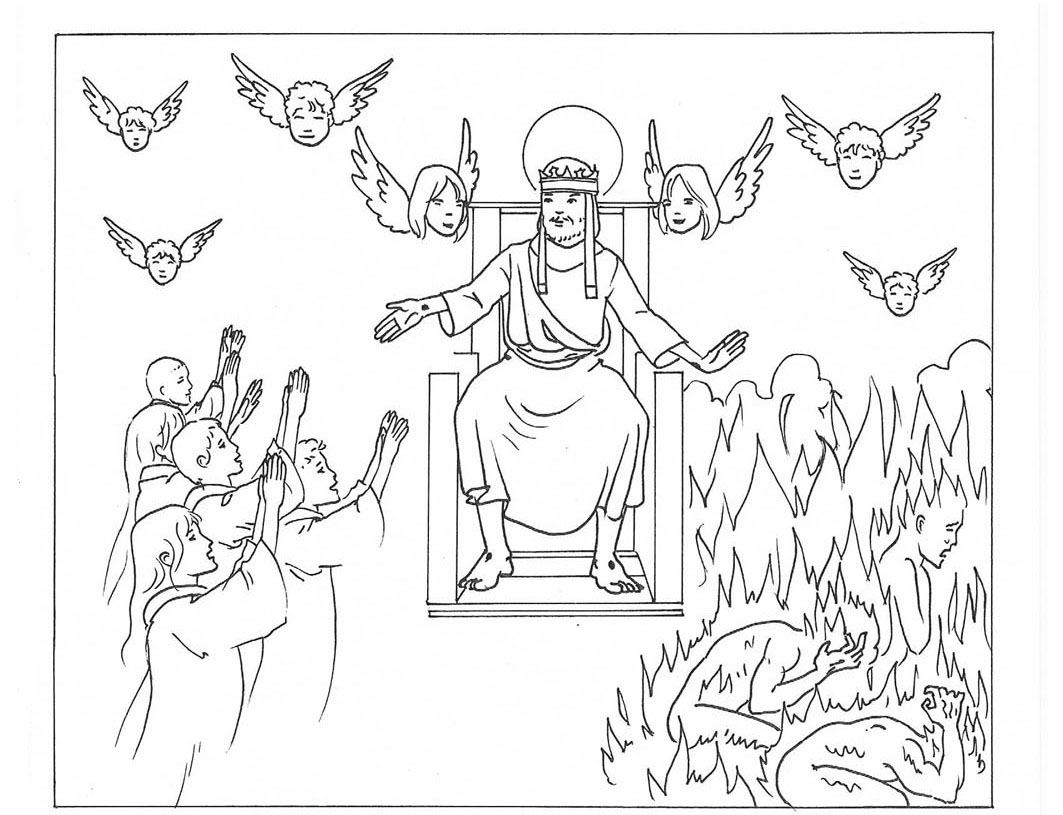 Alors le Roi dira à ceux qui seront 
à sa droite : 
“Venez, les bénis de mon Père, recevez en héritage le Royaume préparé pour vous … 
Car j’avais faim, et vous m’avez donné à manger…
 (Mt 25, 34-40)
Alors il dira à ceux qui seront à sa gauche :
“Allez-vous-en loin de moi, vous les maudits, 
dans le feu éternel préparé pour le diable et ses anges.
Car j’avais faim, et vous ne m’avez pas donné à manger (Mt 25, 41- 45)
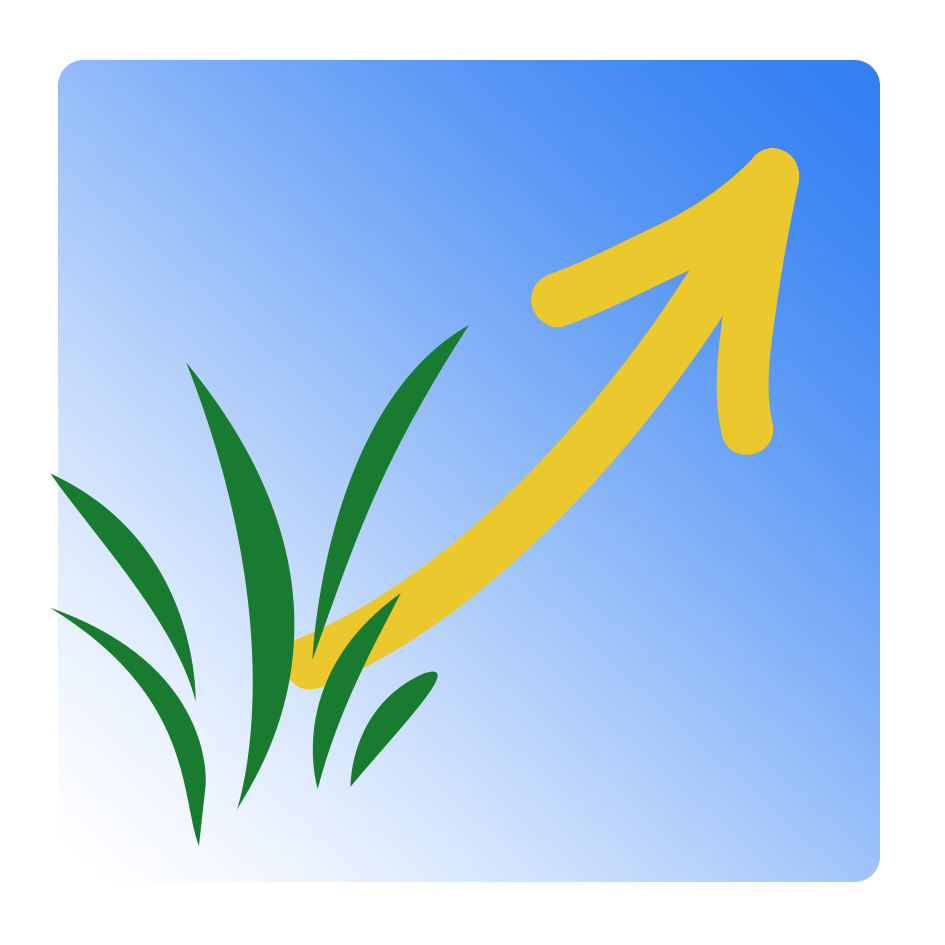 23
Apprenez-nous à prier  -  Le Christ, Roi de l’univers
La séparation des bons et des mauvais se retrouve aussi dans la parabole 
du bon grain et de  l’ivraie  (Mt 13, 24-30)
Explication de la parabole : 
- le bon grain, ce sont les fils du Royaume,
- l’ivraie, les fils du Mauvais,
- l’ennemi qui l’a semée, le diable.
- la moisson, la fin du monde, 
- les moissonneurs, les anges.
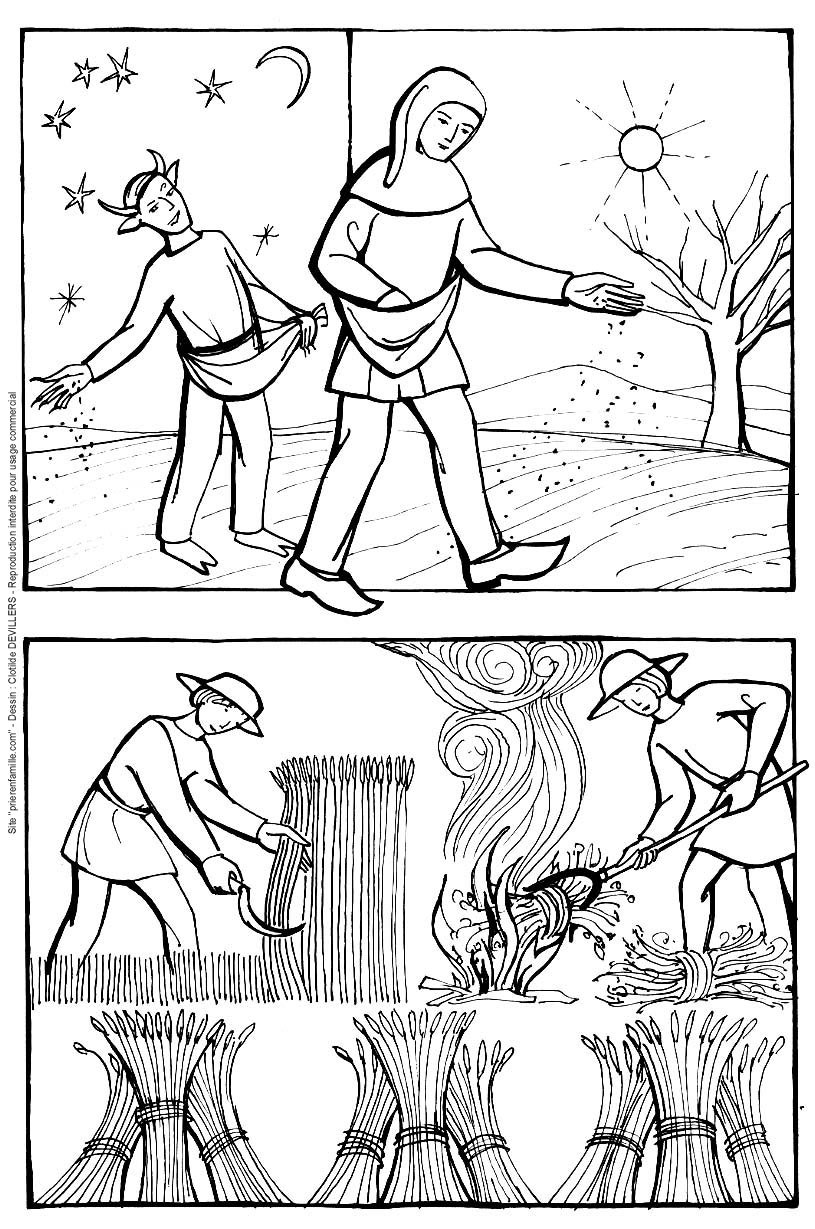 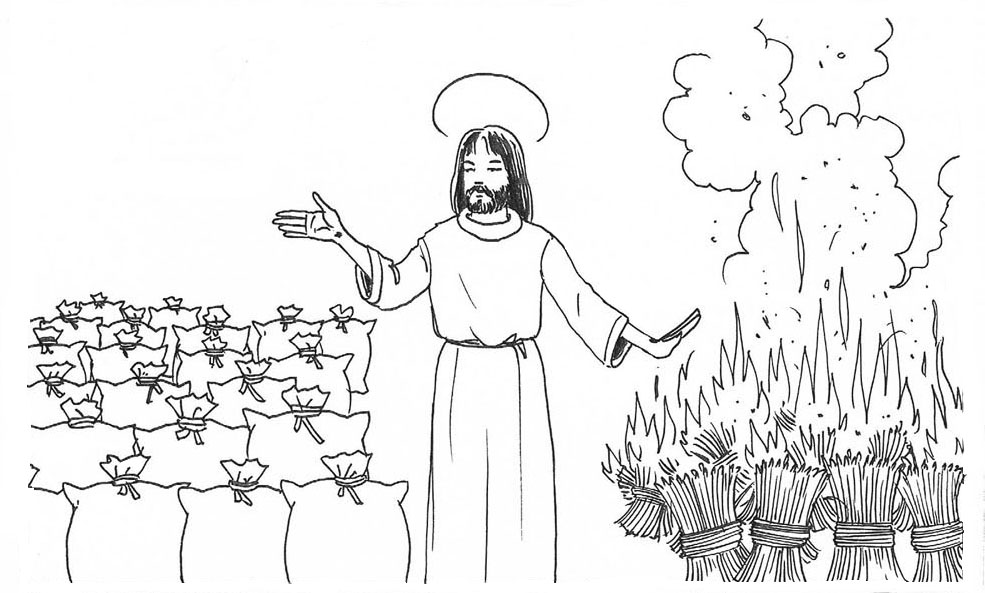 24
Apprenez-nous à prier  -  Le Christ, Roi de l’univers
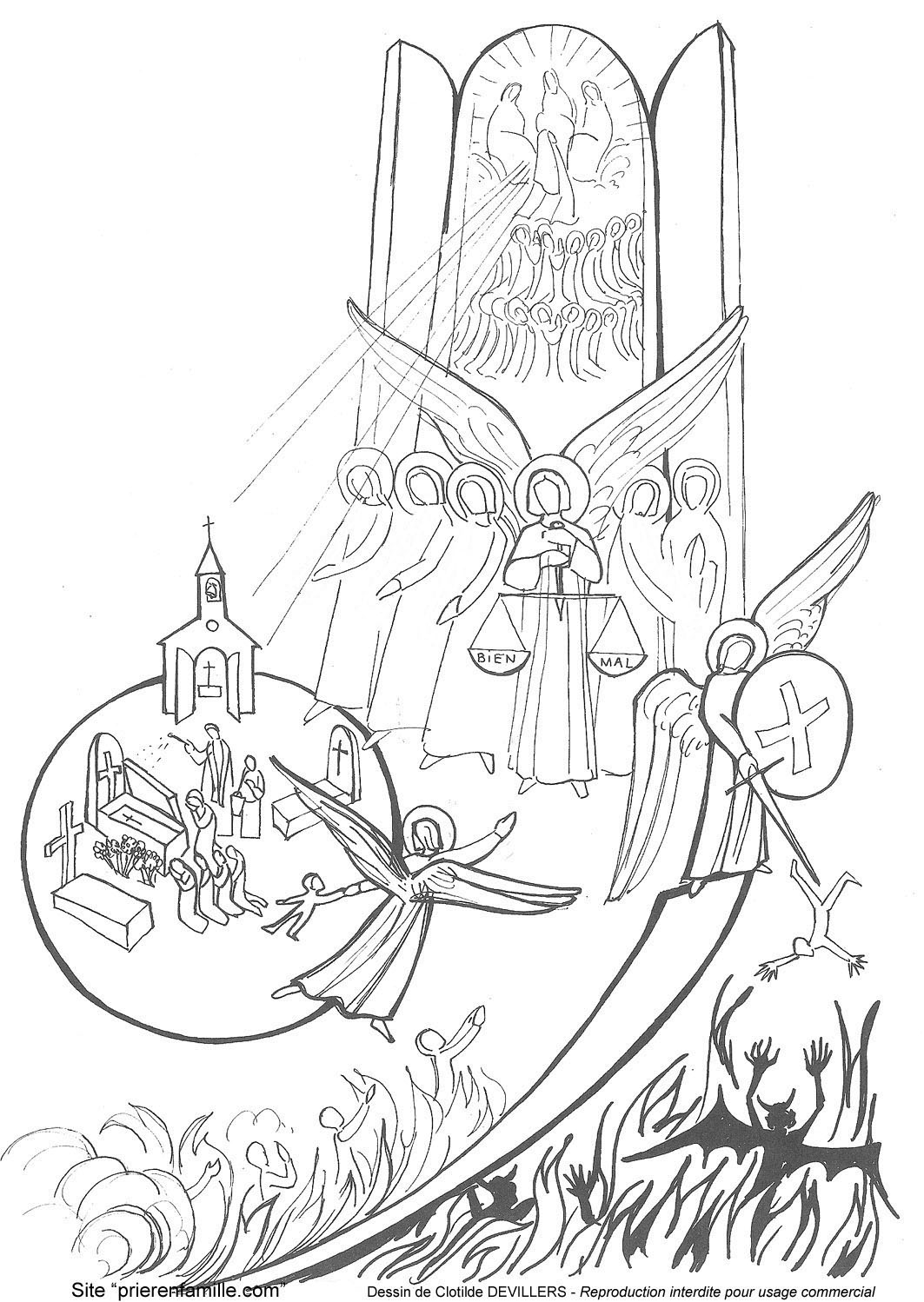 Et ils s’en iront, 
ceux-ci au châtiment éternel, 
et les justes, à la vie éternelle. »
(Mt 25, 46)
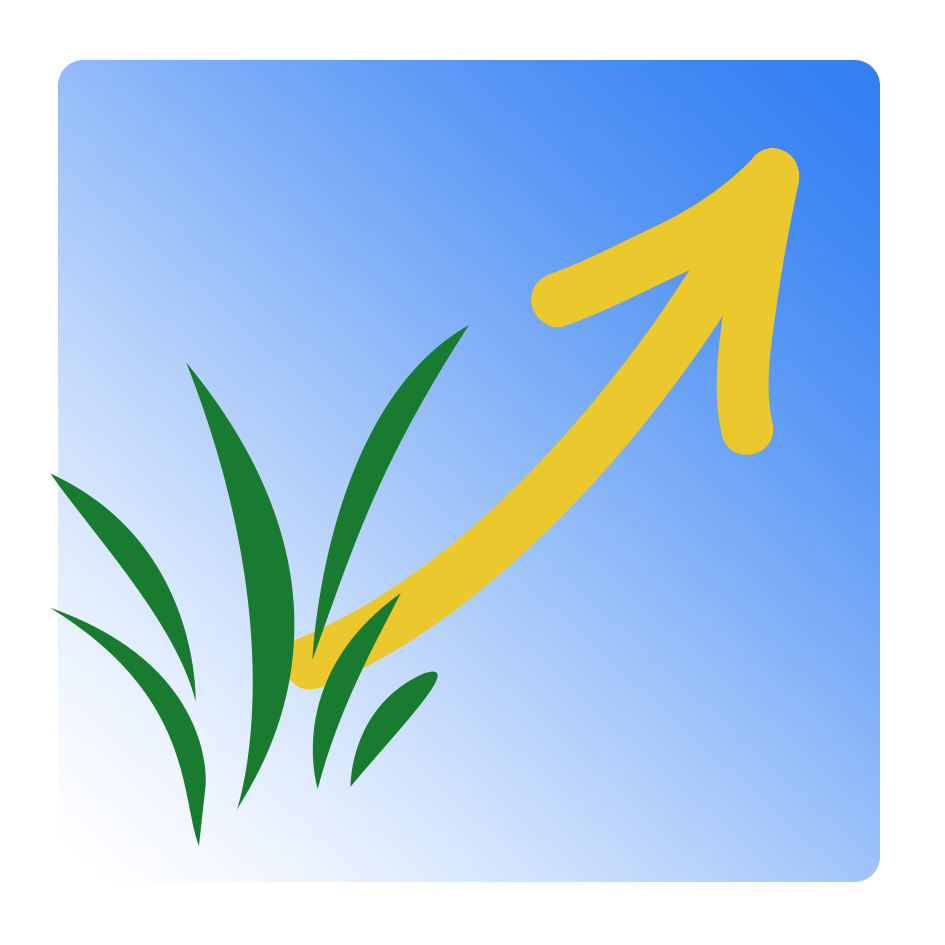 25
Apprenez-nous à prier  -  Le Christ, Roi de l’univers
Jésus a donné sa vie pour me sauver : pour m’obtenir la vie du Ciel.

En retour, Il attend de moi que je Le suive 
en écoutant sa voix (Jn 18, 37) 

Jésus est-il le Roi et le Seigneur de ma vie ?

				
J’ai le choix entre
« vivre  pour  moi »      OU     « vivre pour le Seigneur » 

C’est à moi de le décider…
 avec l’aide et la grâce de Dieu !
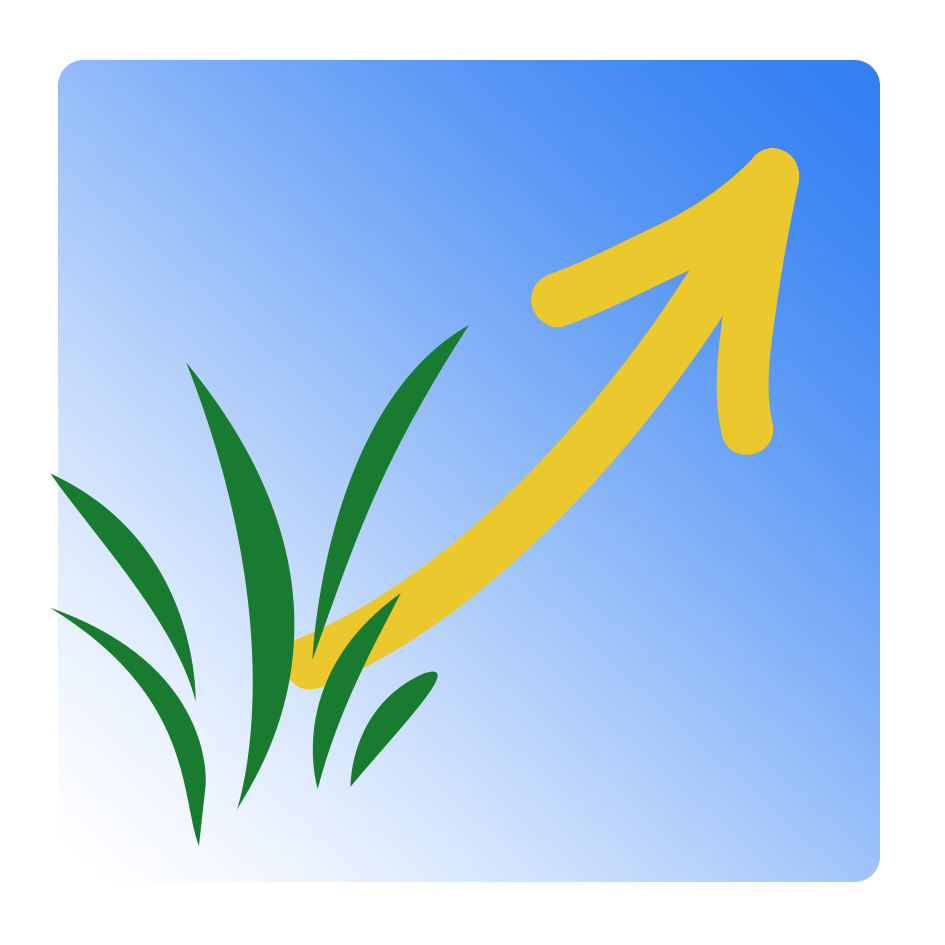 26
Apprenez-nous à prier  -  Le Christ, Roi de l’univers
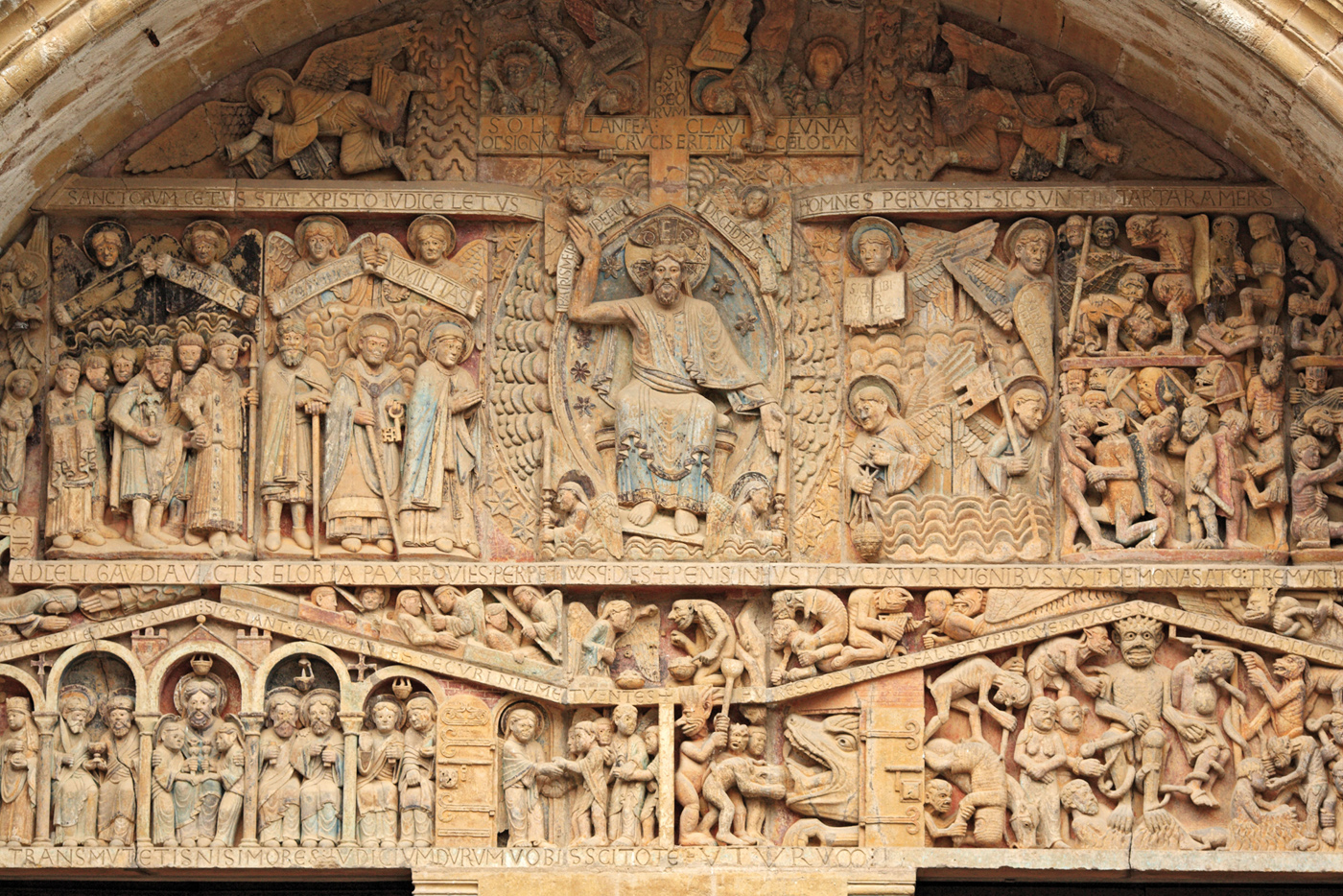 Jugement dernier
 
Abbatiale de Conques (Aveyron)
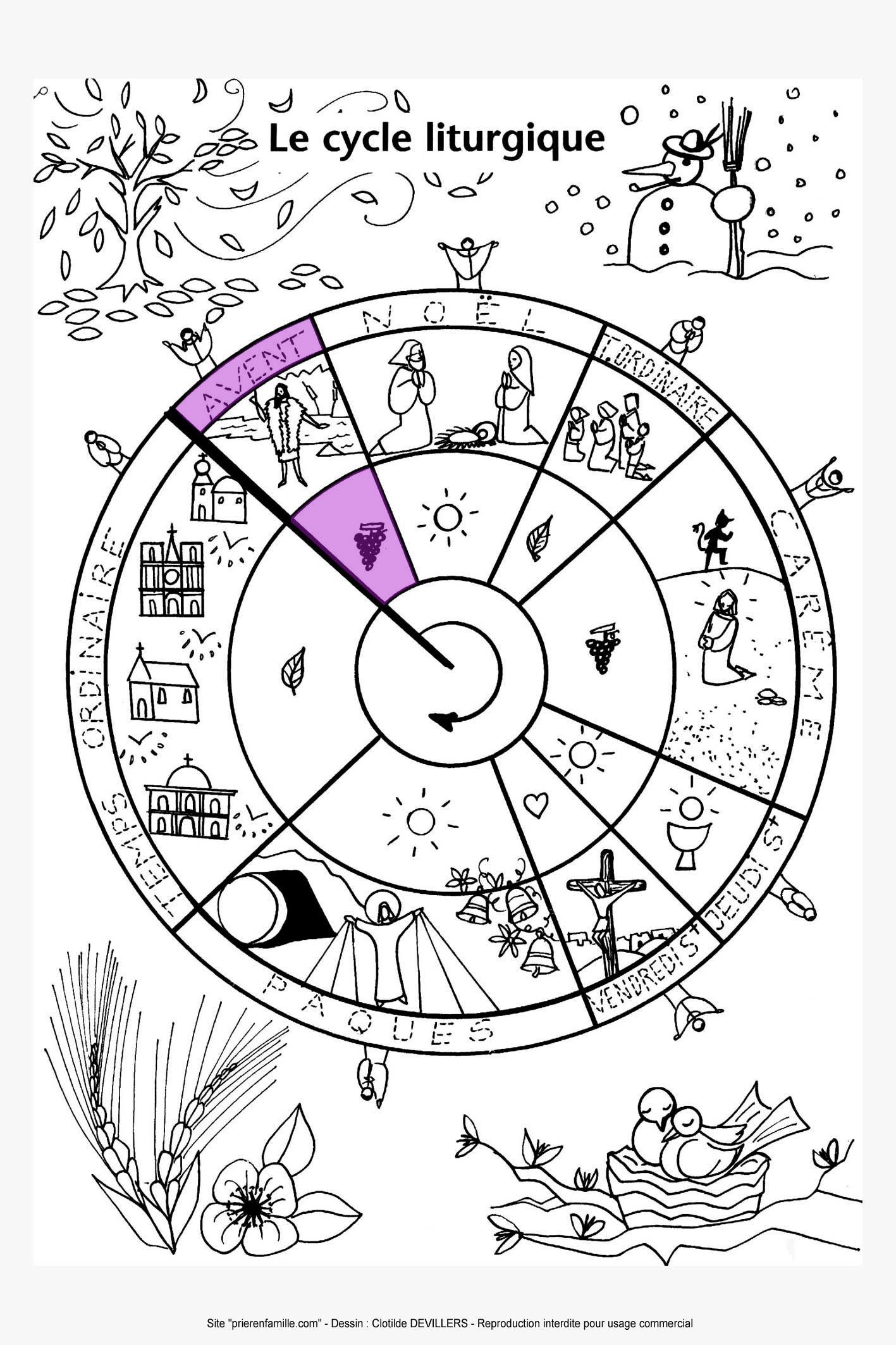 Le mois prochain, 
un nouveau cycle liturgique
 commencera 
avec le temps de l’Avent, 
qui nous préparera à la 
venue de Jésus-Sauveur, 
à Noël.
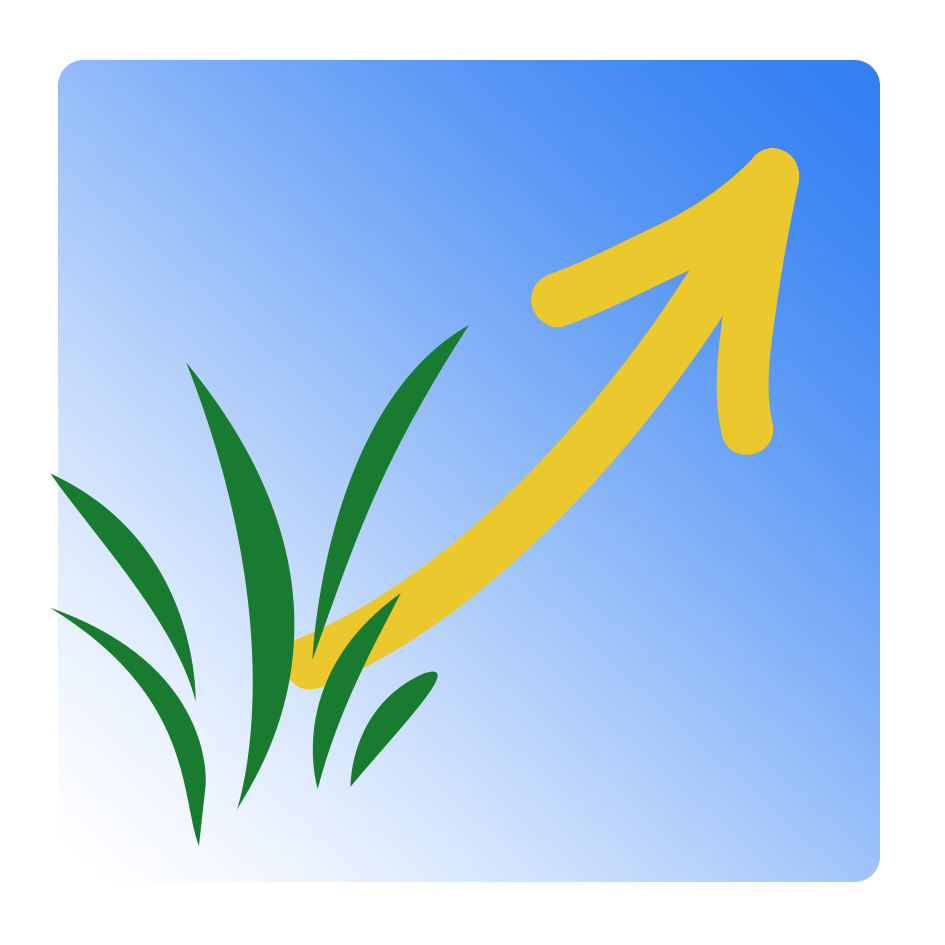 28
Apprenez-nous à prier  -  Le Christ, Roi de l’univers
Quelques liens pour compléter


Vivre la fête du Christ-Roi avec les enfants

Élever nos enfants pour le Ciel – Les fins dernières

Prières pour la fête du Christ-Roi


  Tous les diaporamas


   Page d’accueil du site
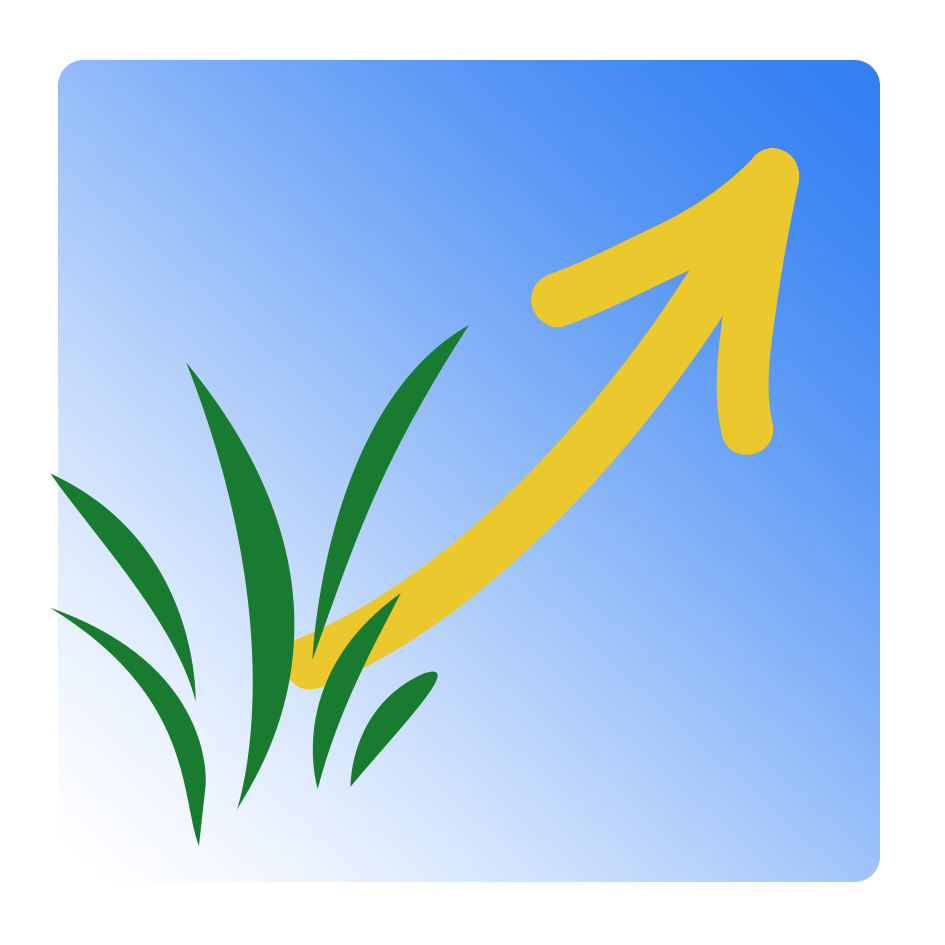 29
Apprenez-nous à prier  -  Le Christ, Roi de l’univers
DOCUMENTATION

Parents et éducateurs

Vivre l’année liturgique avec les enfants

Pour que s’épanouisse la foi du tout-petit

Éduquer pour le bonheur

Autres écrits
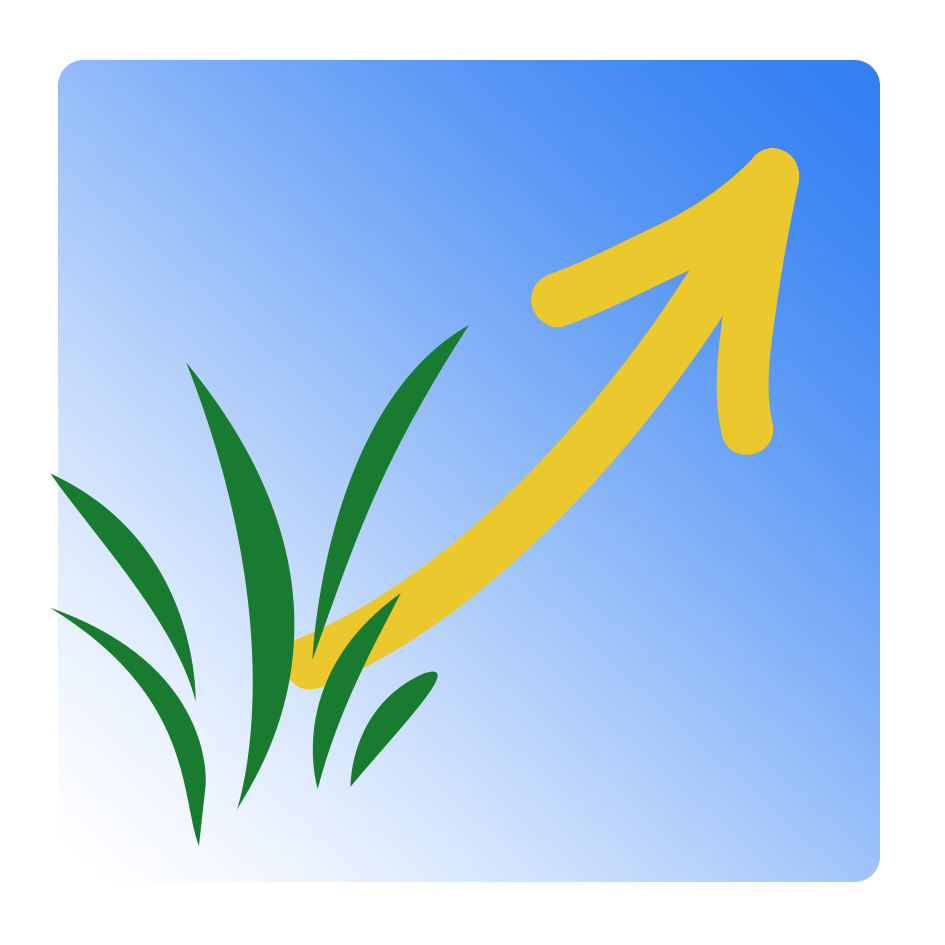 30
Apprenez-nous à prier  -  Le Christ, Roi de l’univers
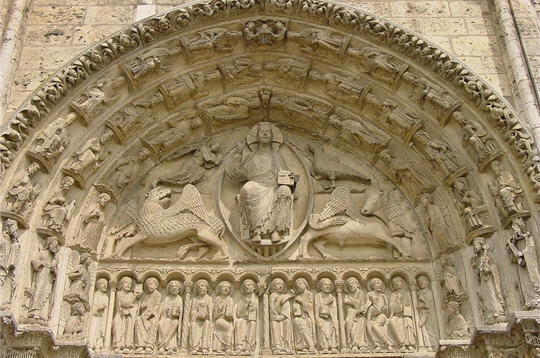 Image du début ?

Portail royal
Cathédrale de Chartres
31